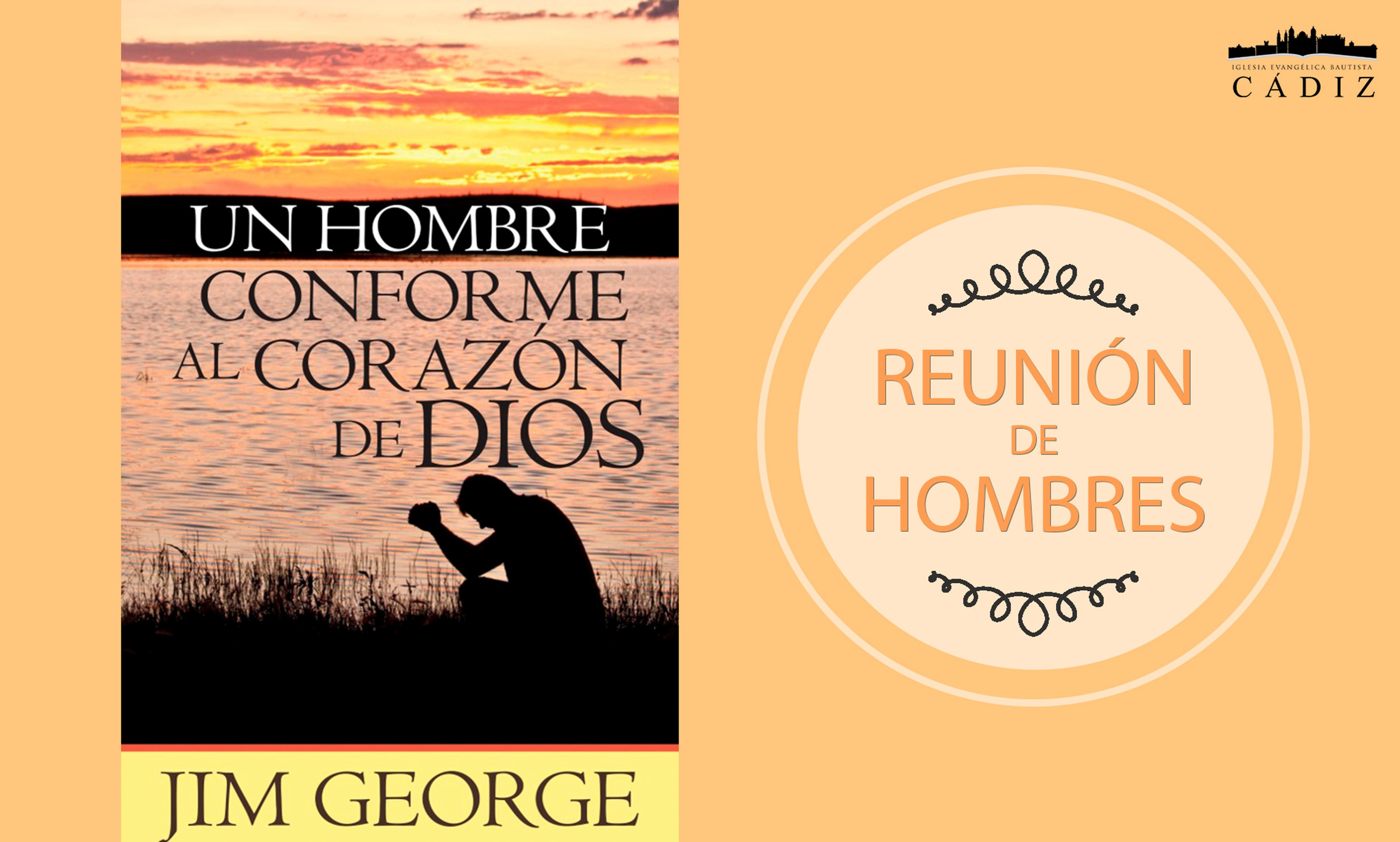 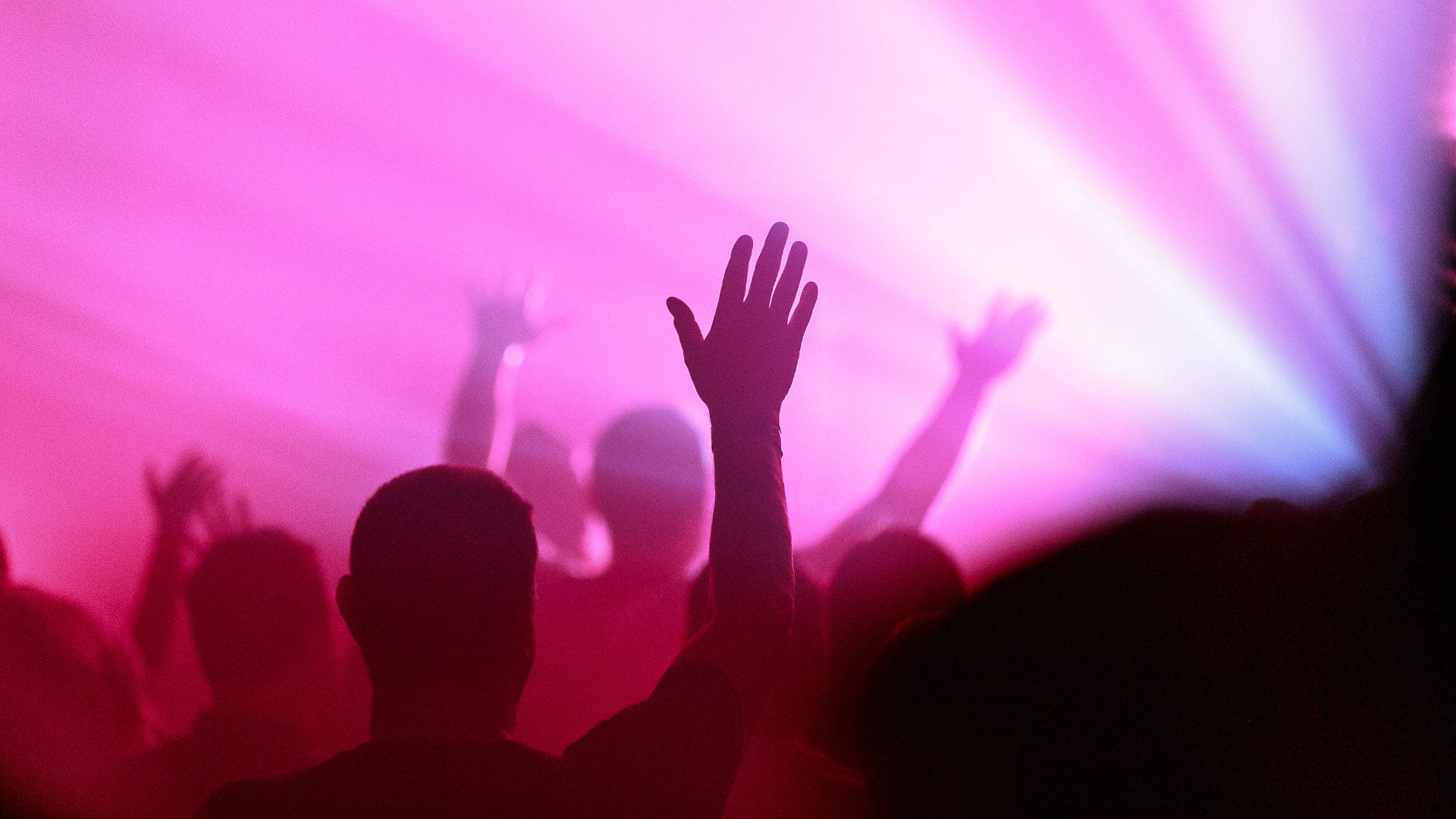 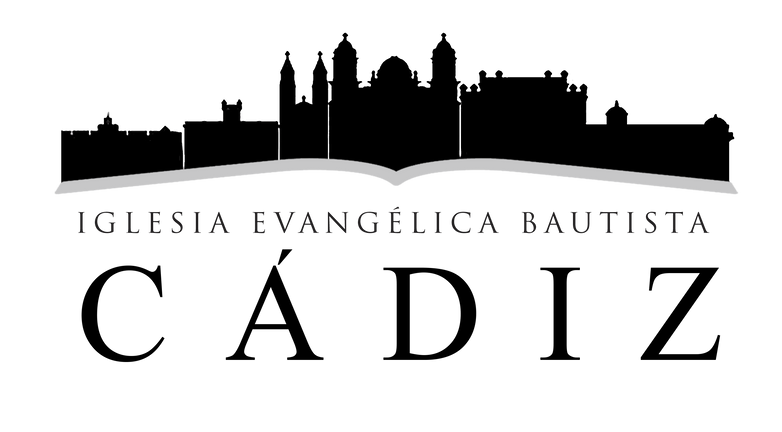 CAPÍTULO 15

UN CORAZÓN  QUE SIRVE
 A SU IGLESIA
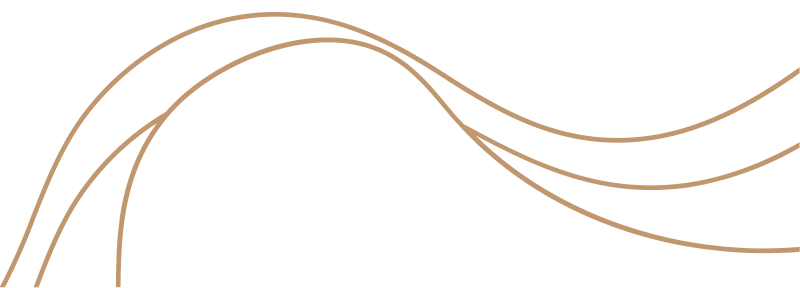 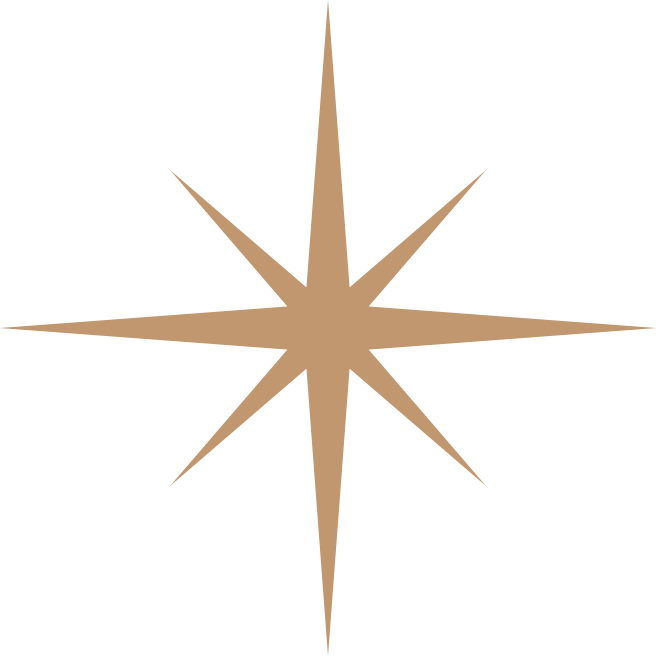 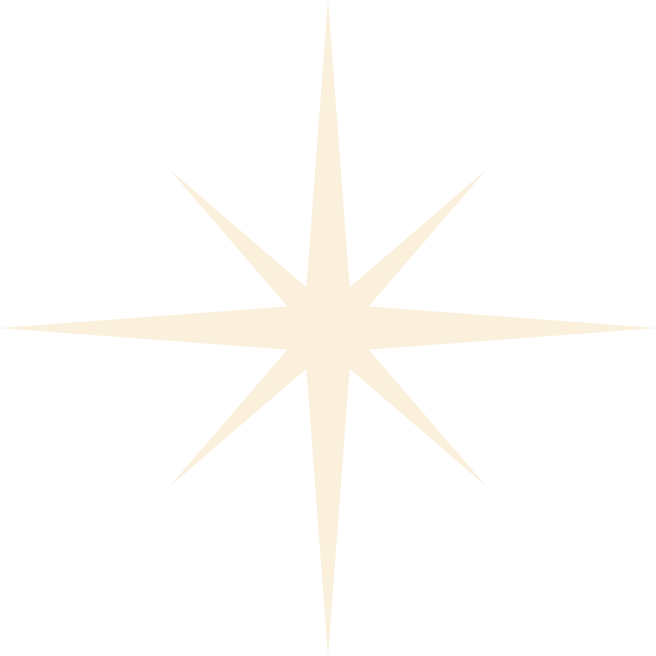 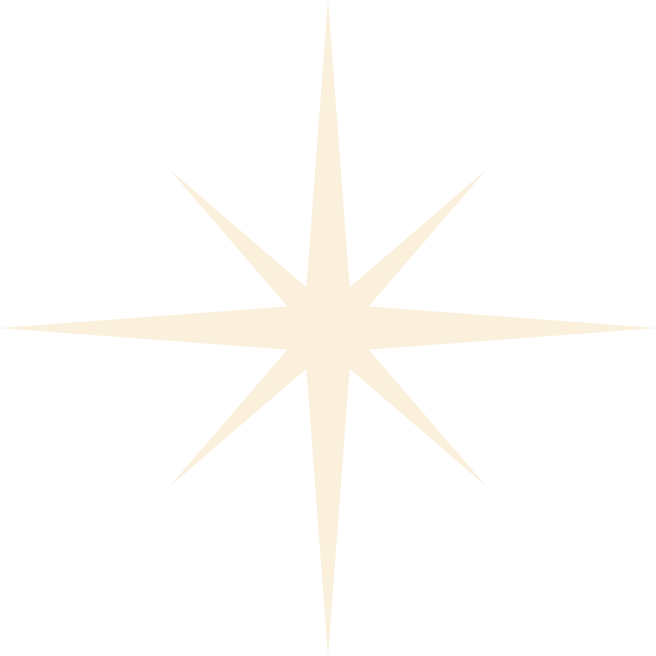 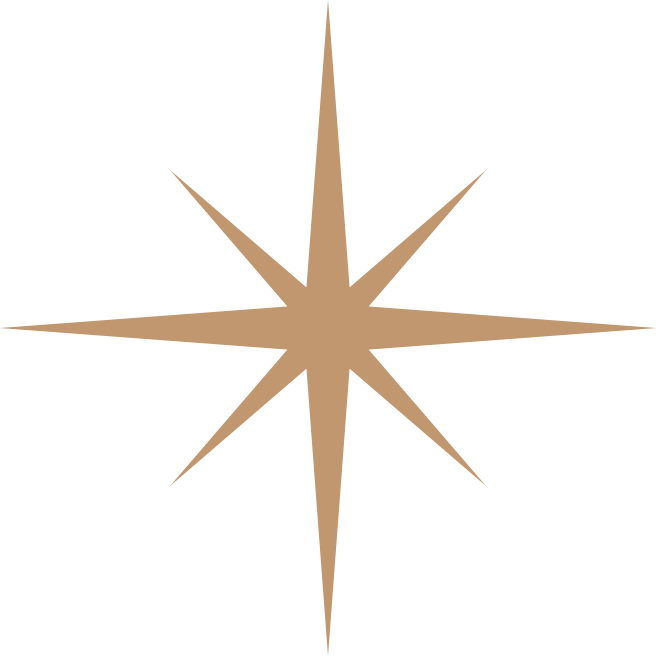 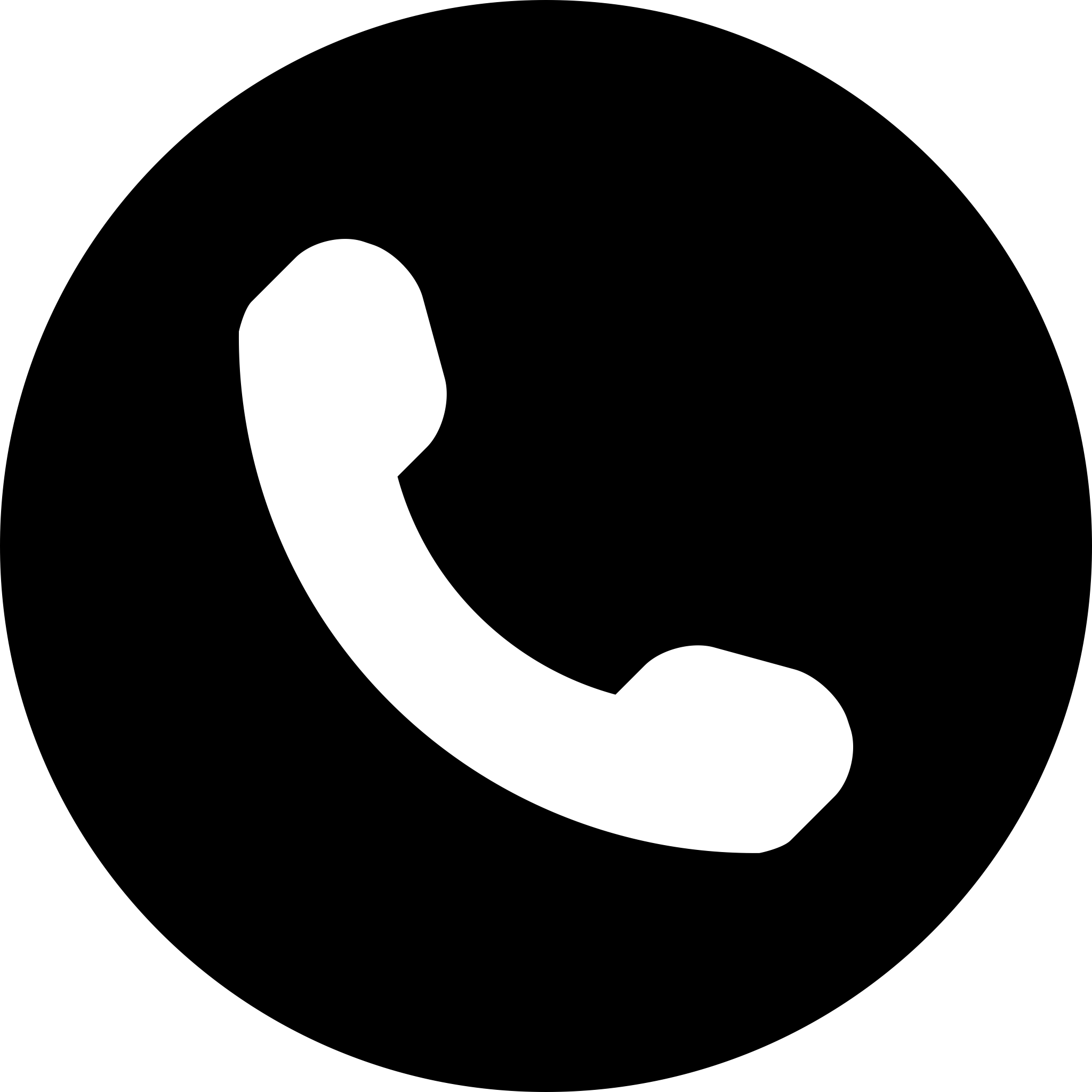 Tienes teléfono
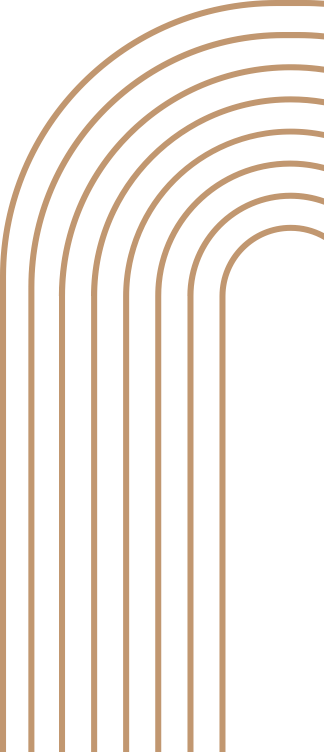 (LLAMA Y PREOCÚPATE POR OTROS)
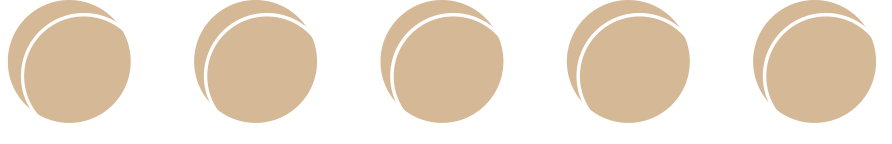 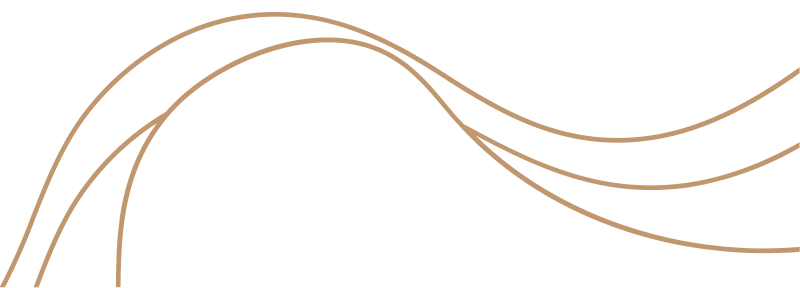 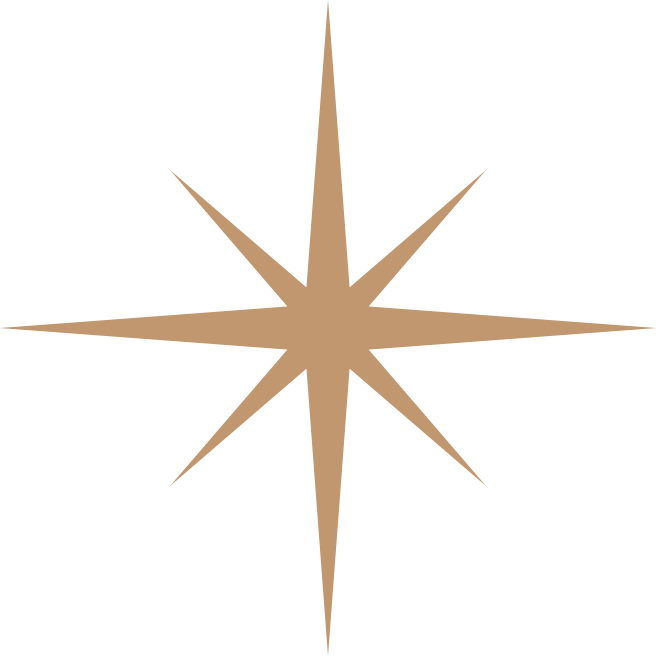 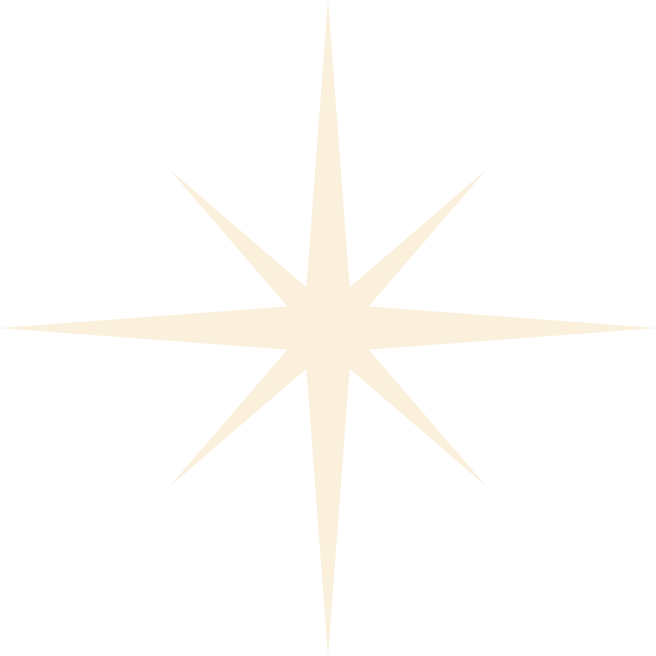 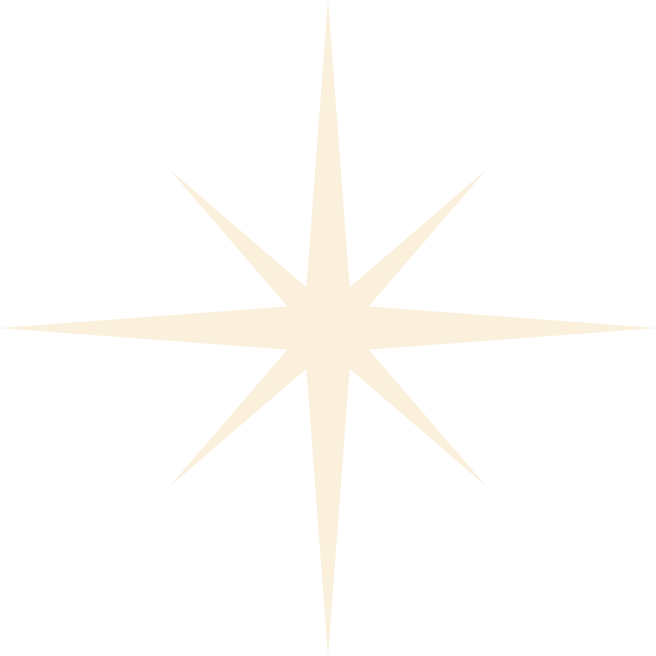 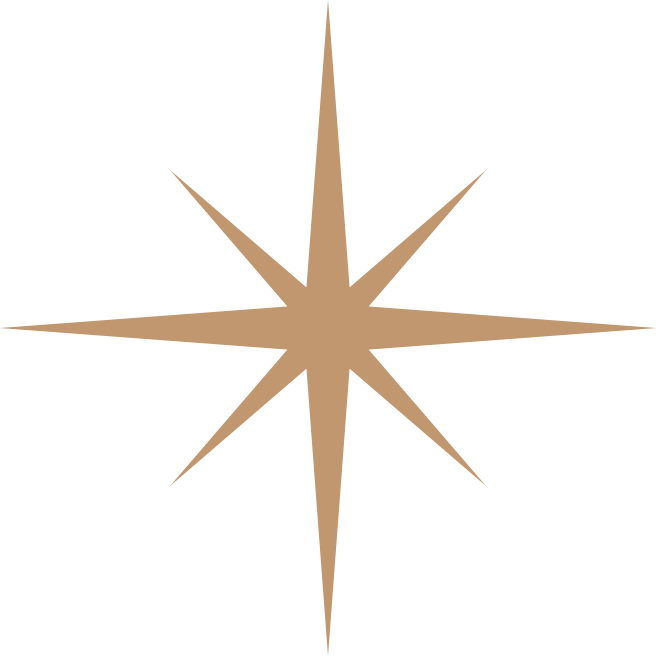 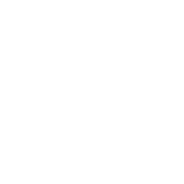 Tienes bolígrafo
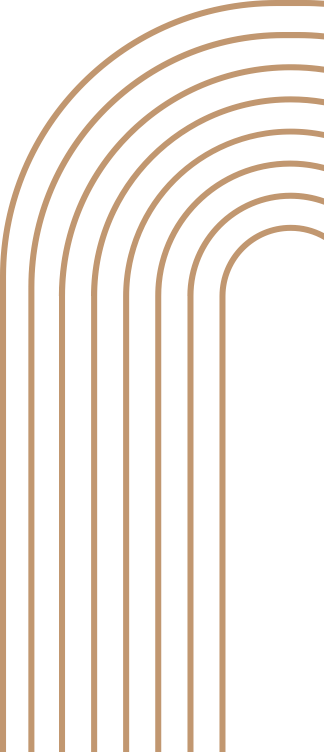 (ESCRIBE TODO LO QUE ESTÁS APRENDIENDO)
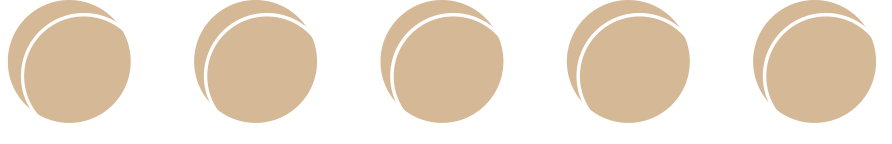 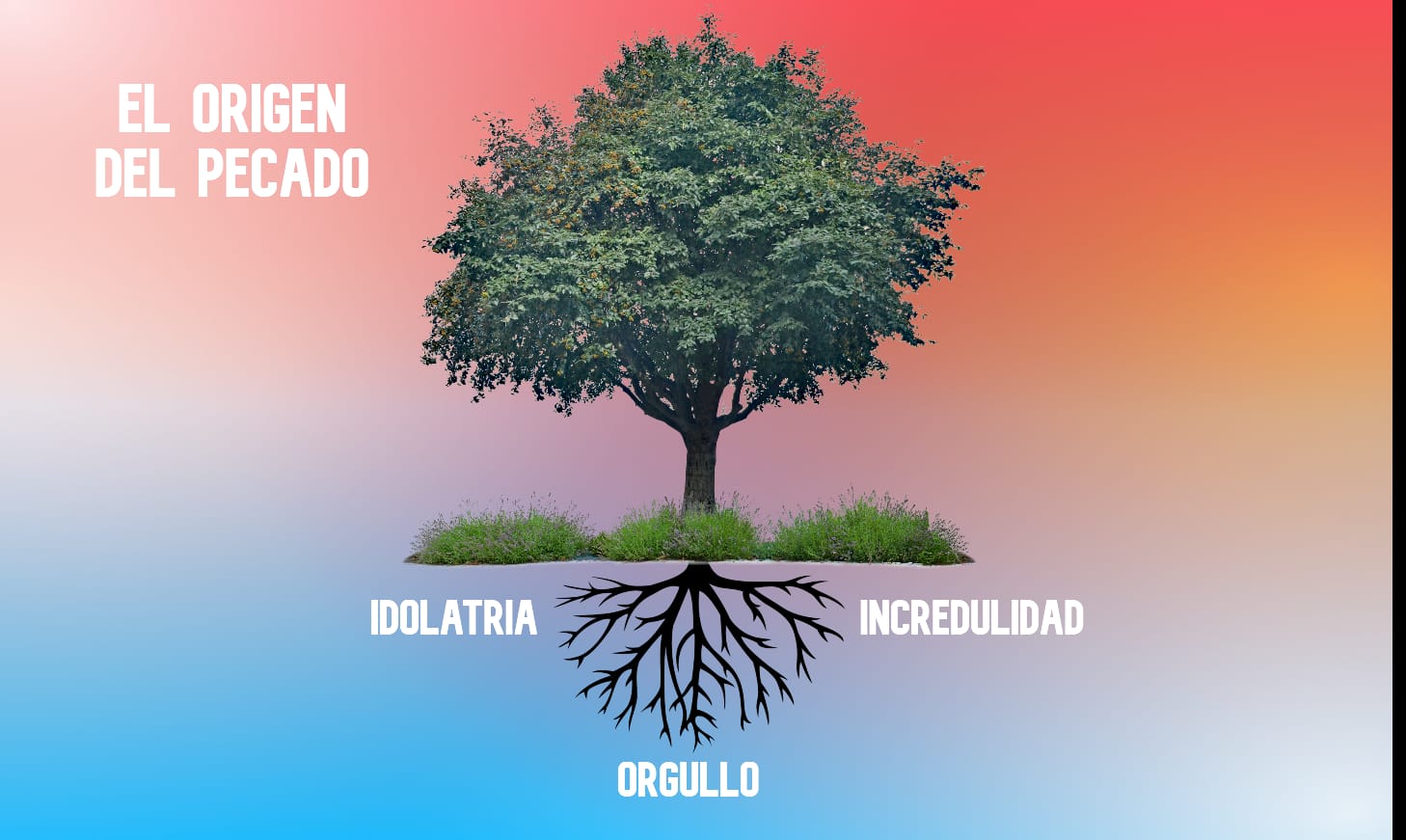 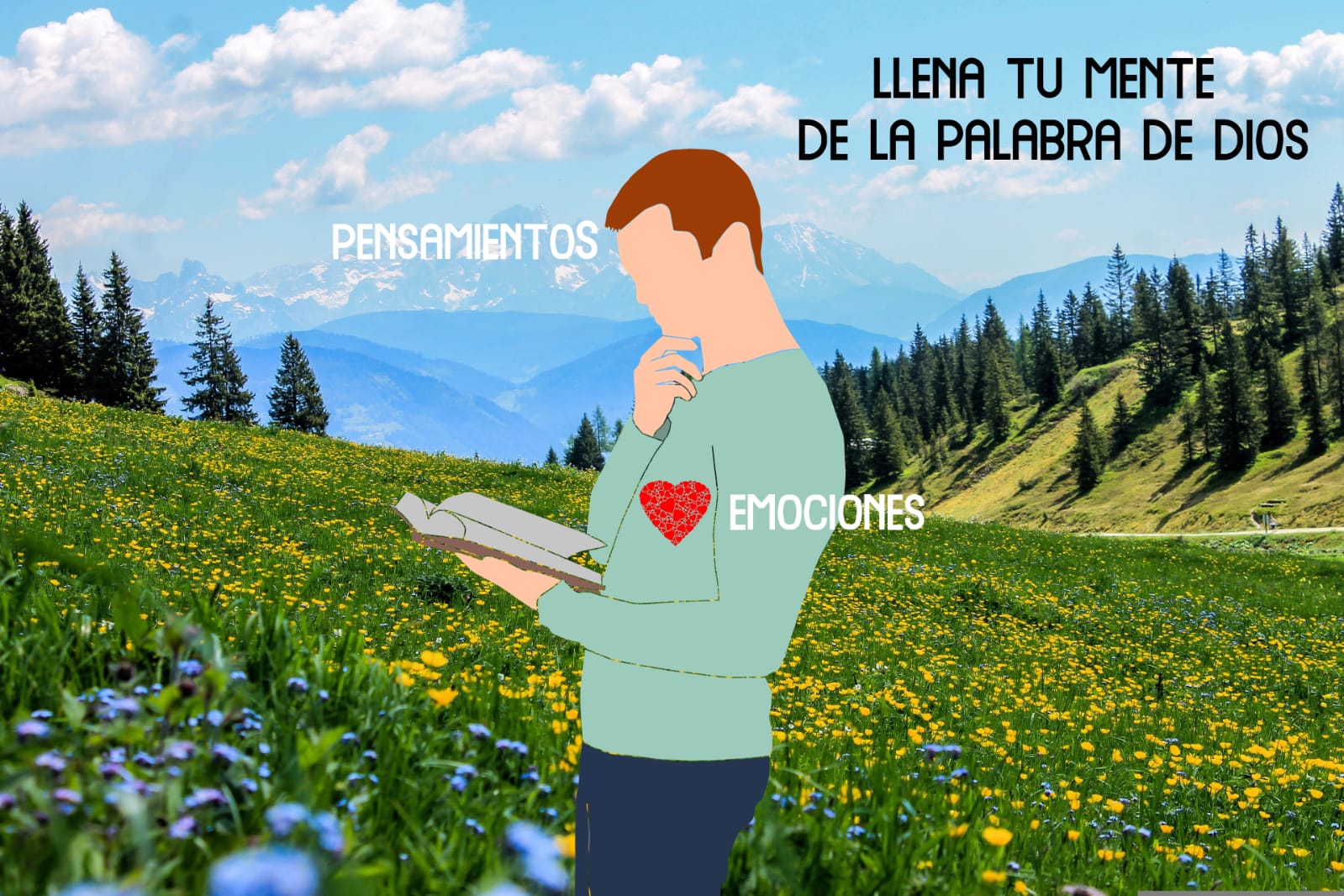 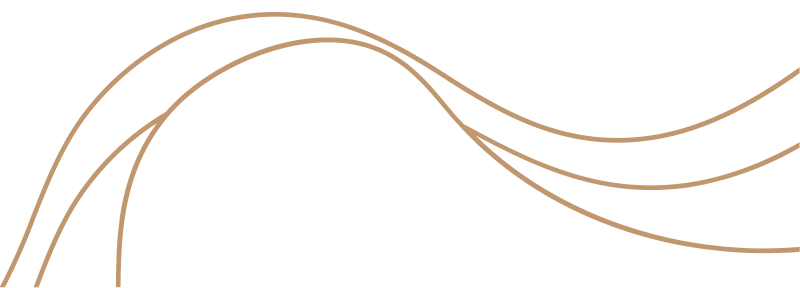 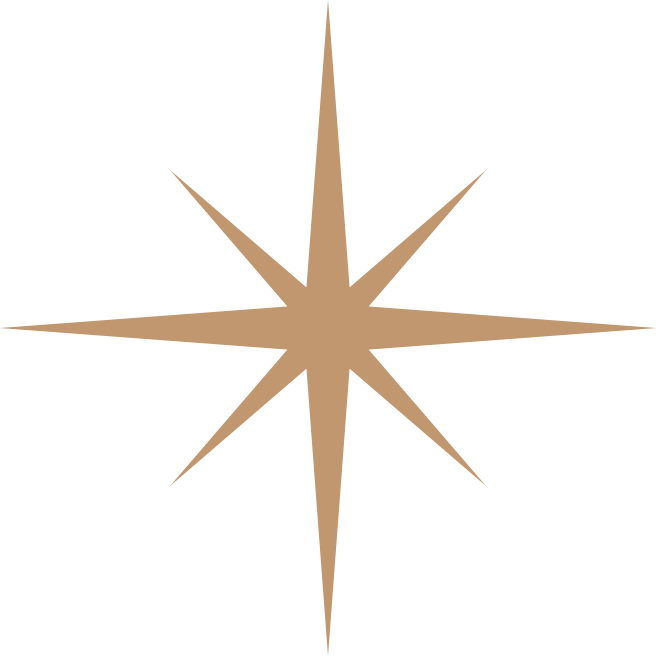 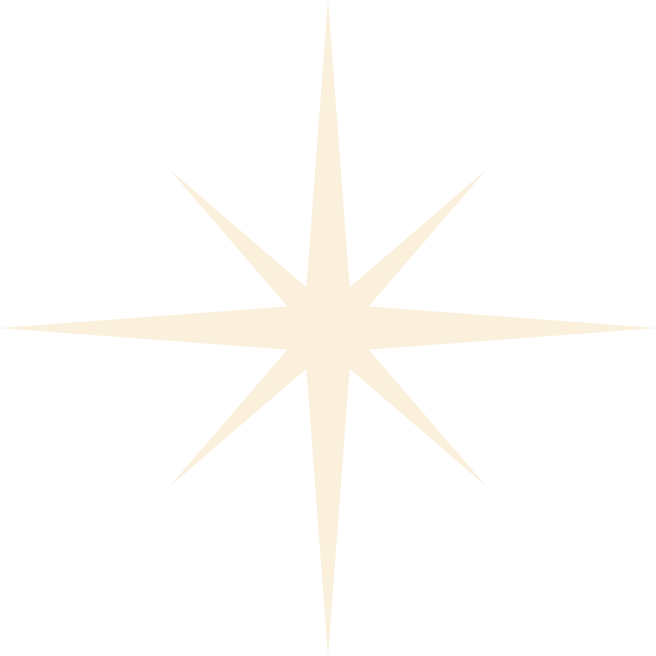 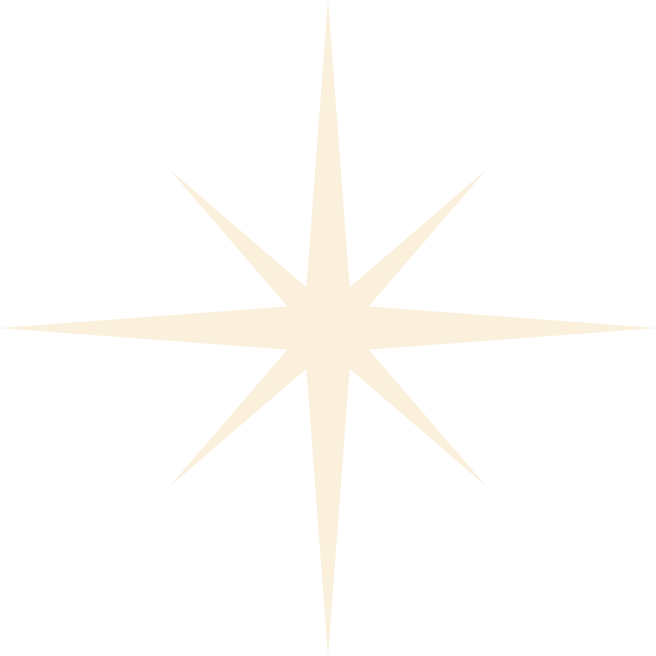 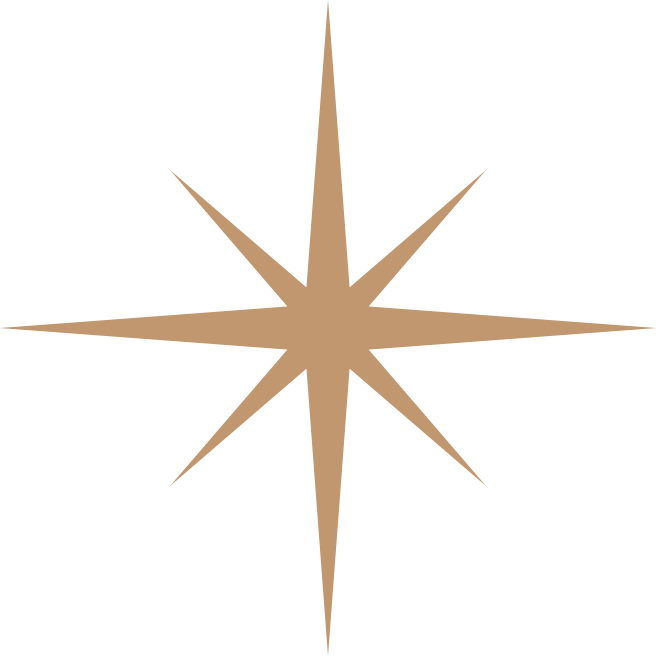 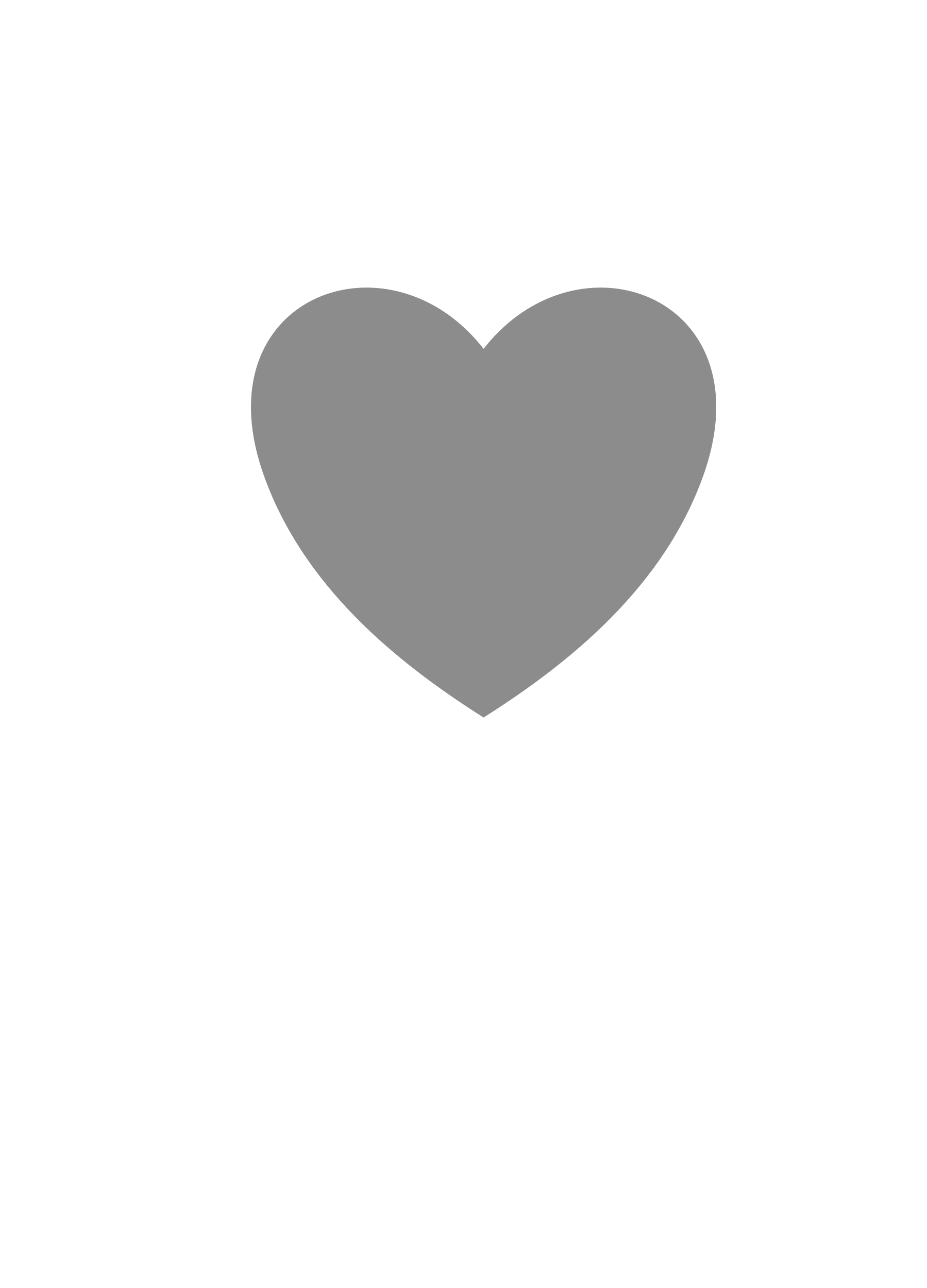 Tienes deseo
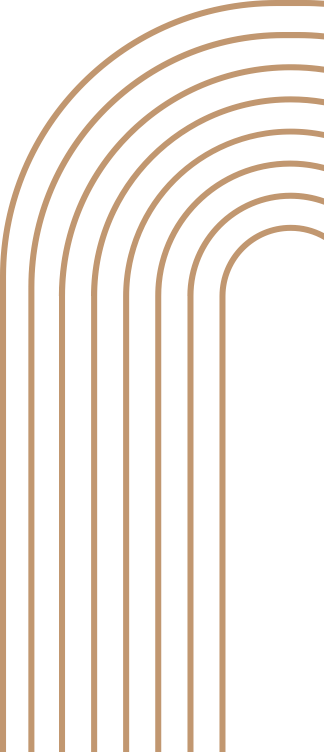 (VEN A TODAS LAS REUNIONES QUE PUEDAS)
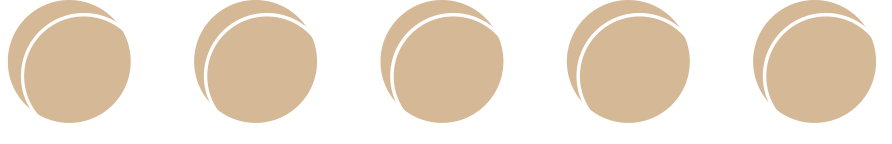 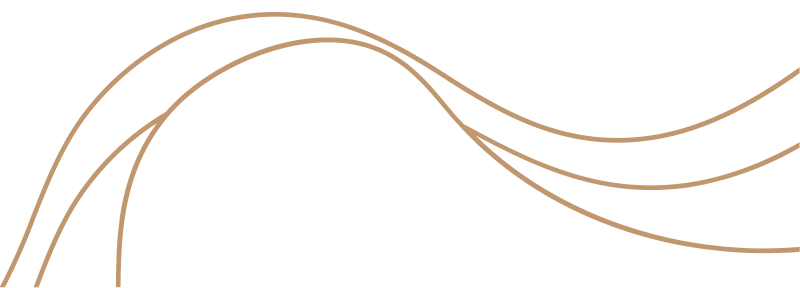 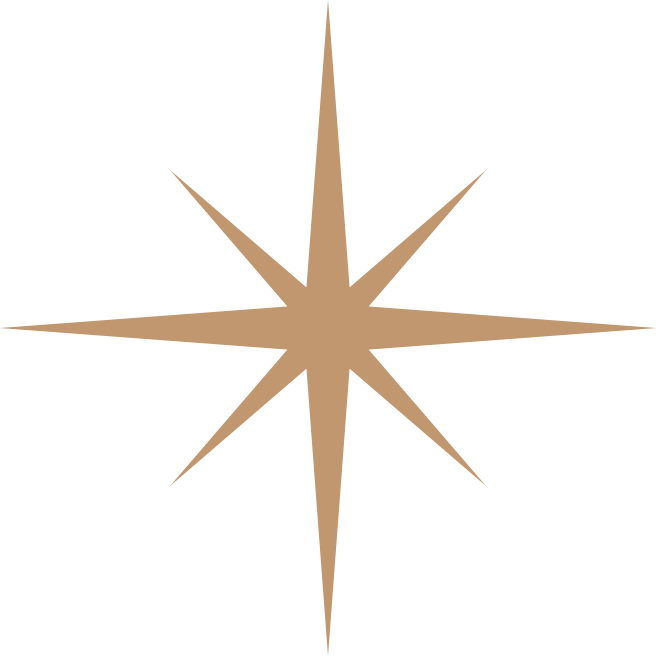 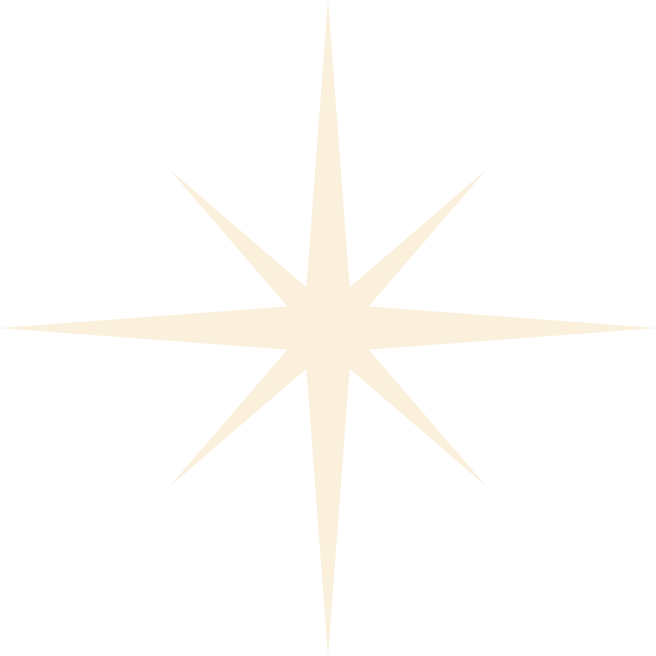 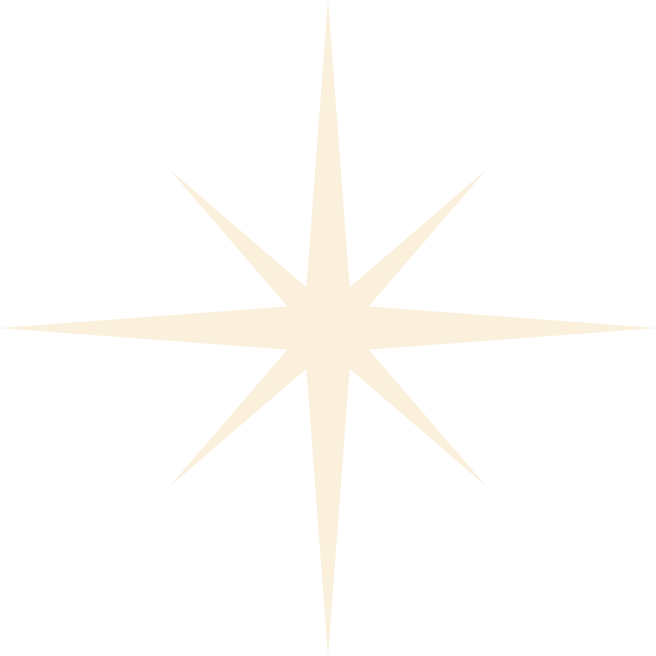 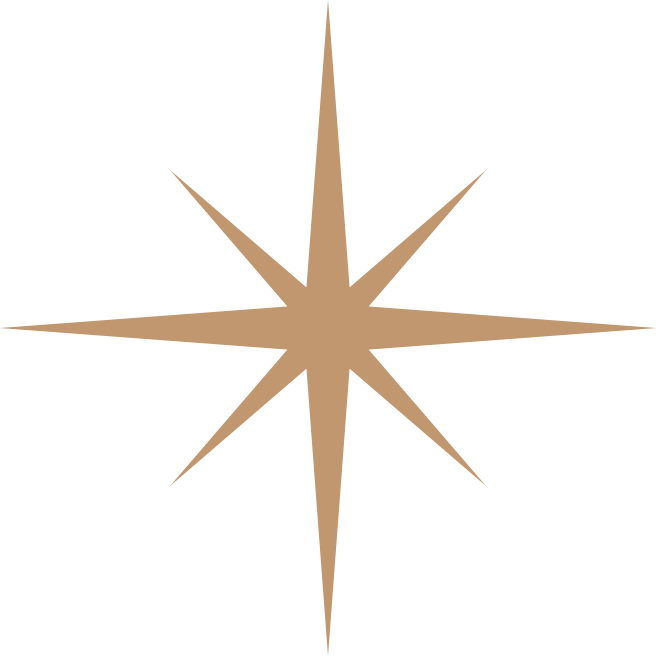 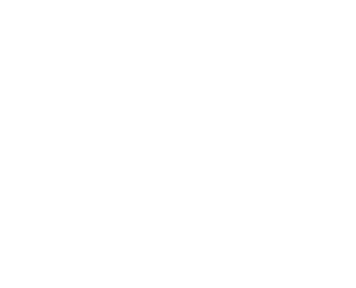 Tienes coche
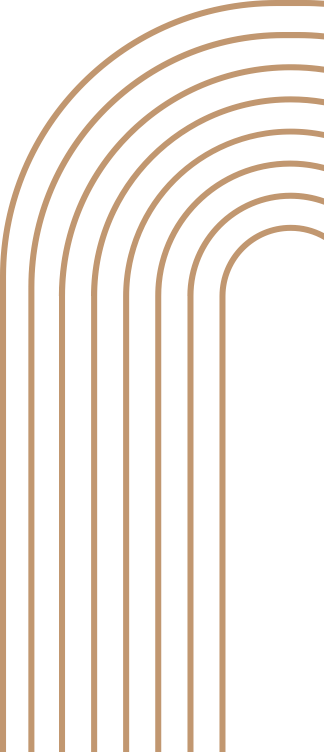 (OFRÉCELO PARA RECOGER A PERSONAS)
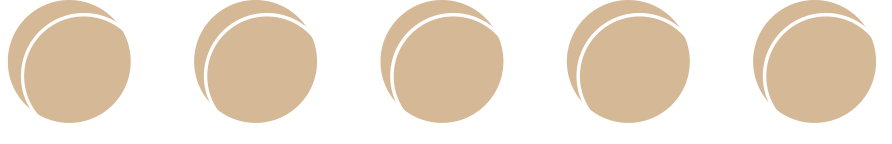 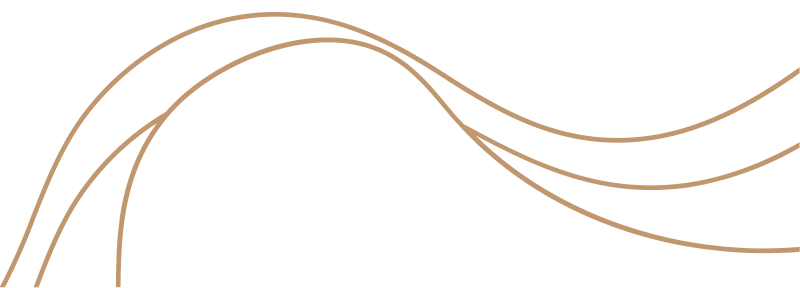 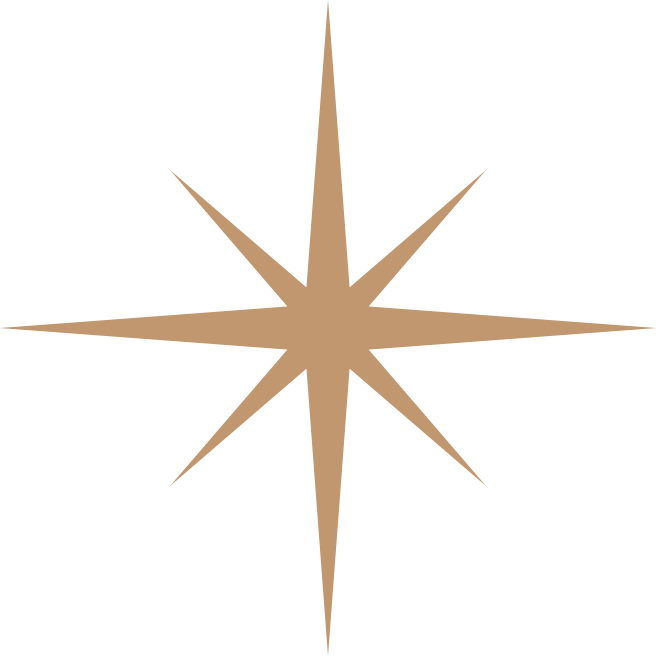 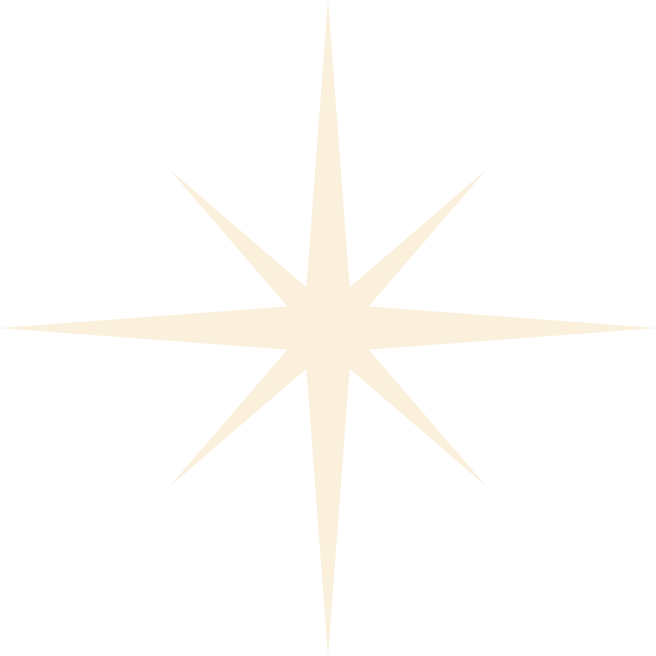 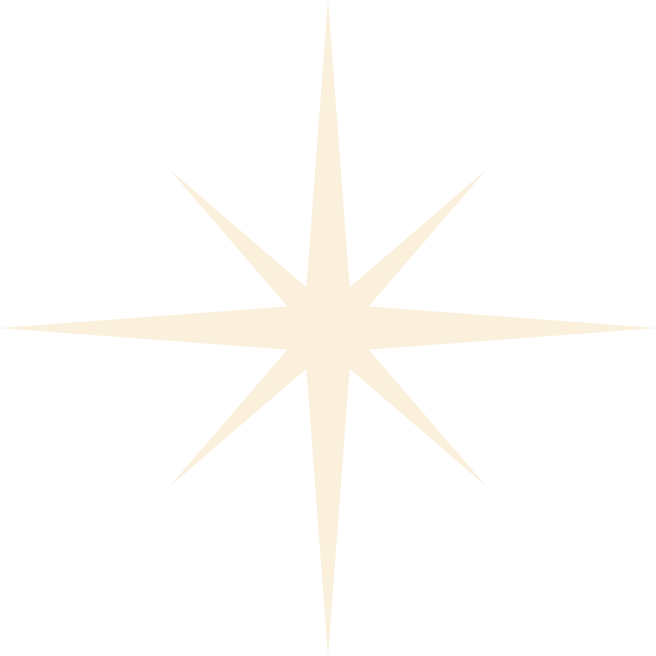 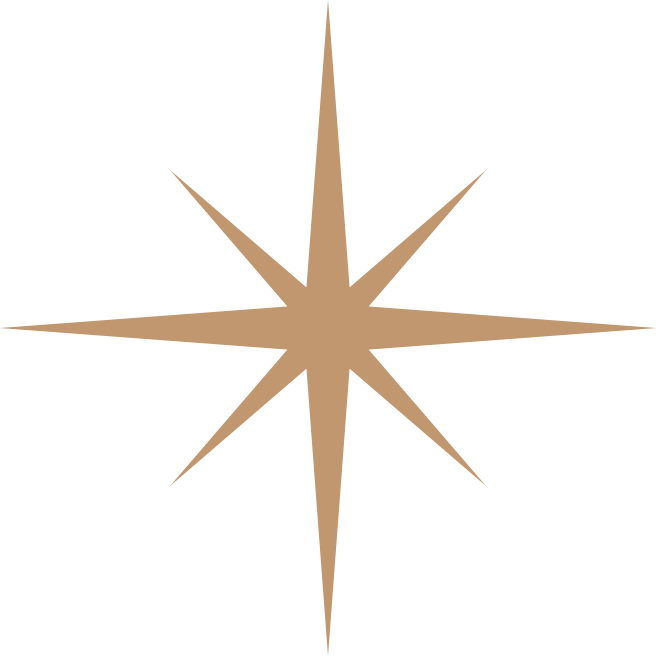 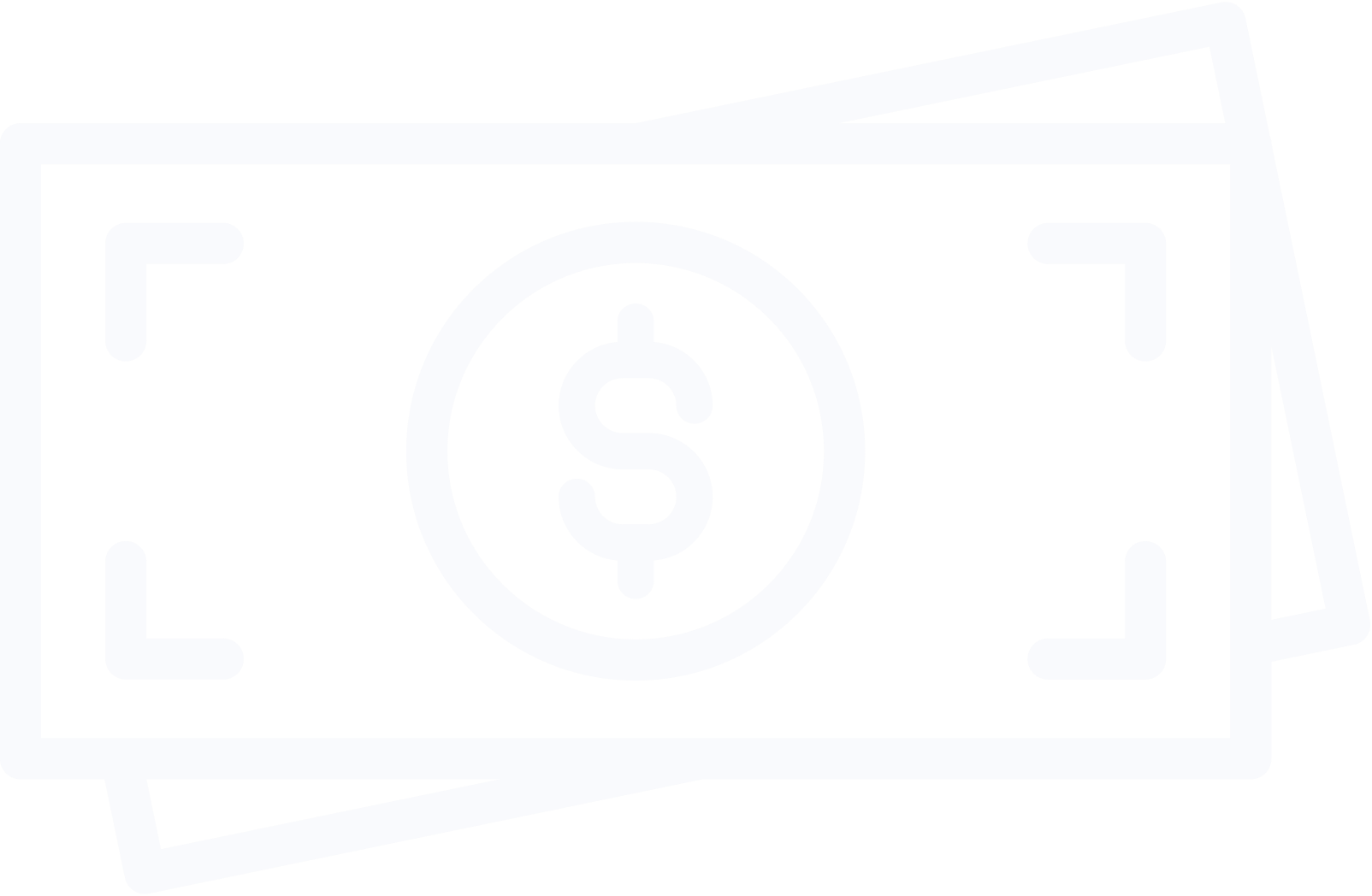 Tienes dinero
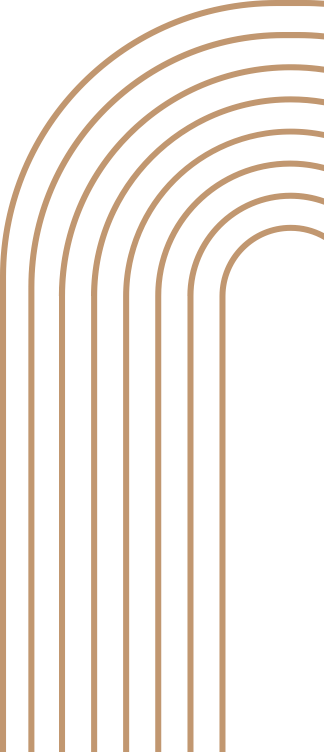 (OFRENDA EN TU IGLESIA Y LAS MISIONES)
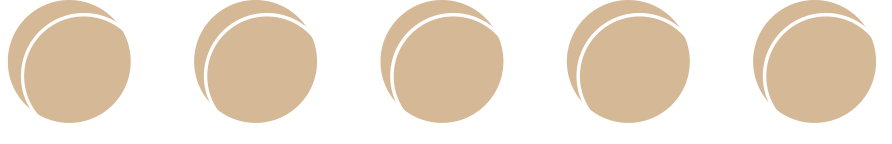 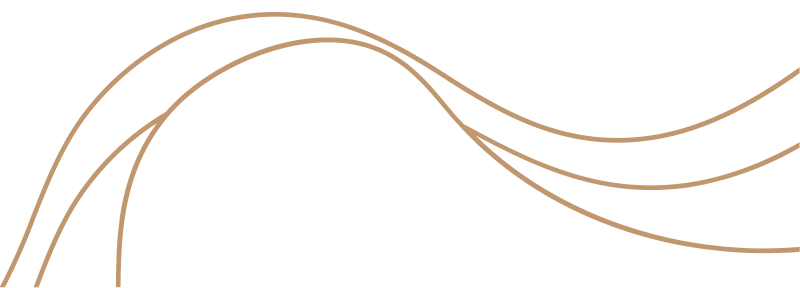 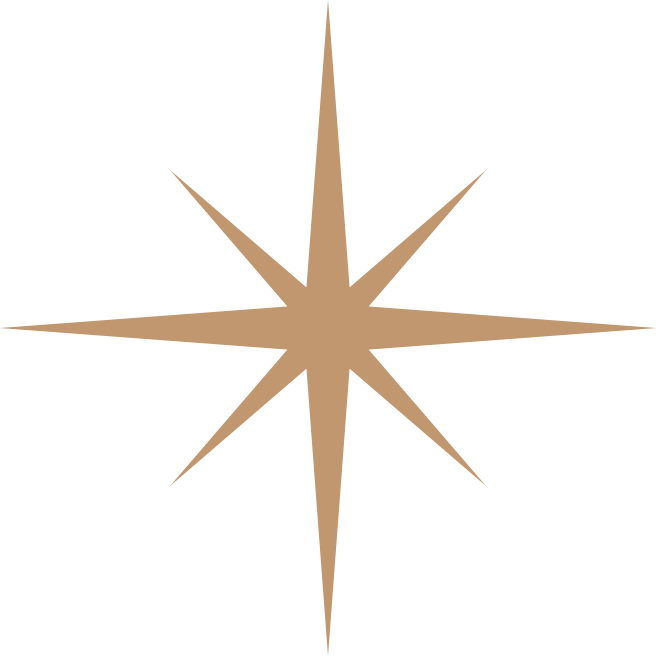 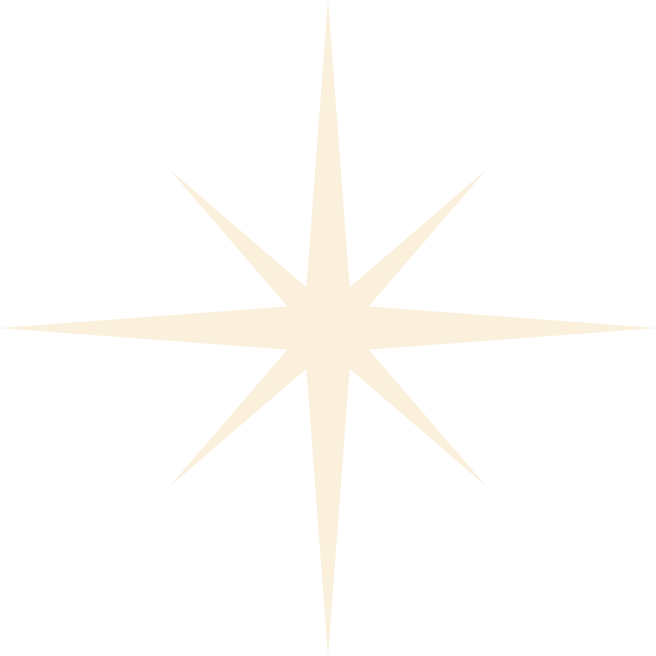 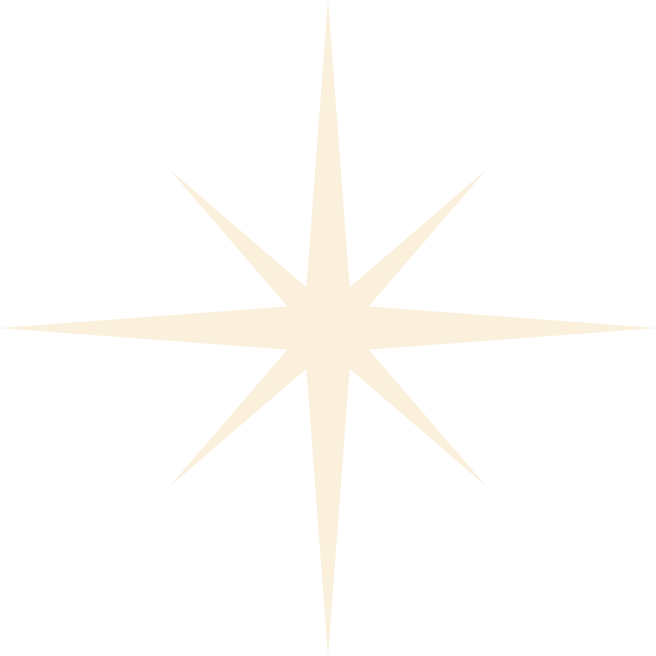 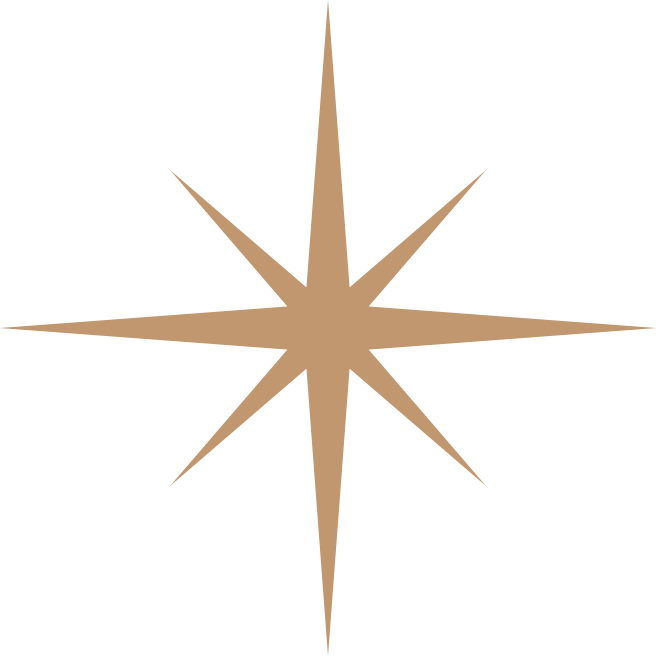 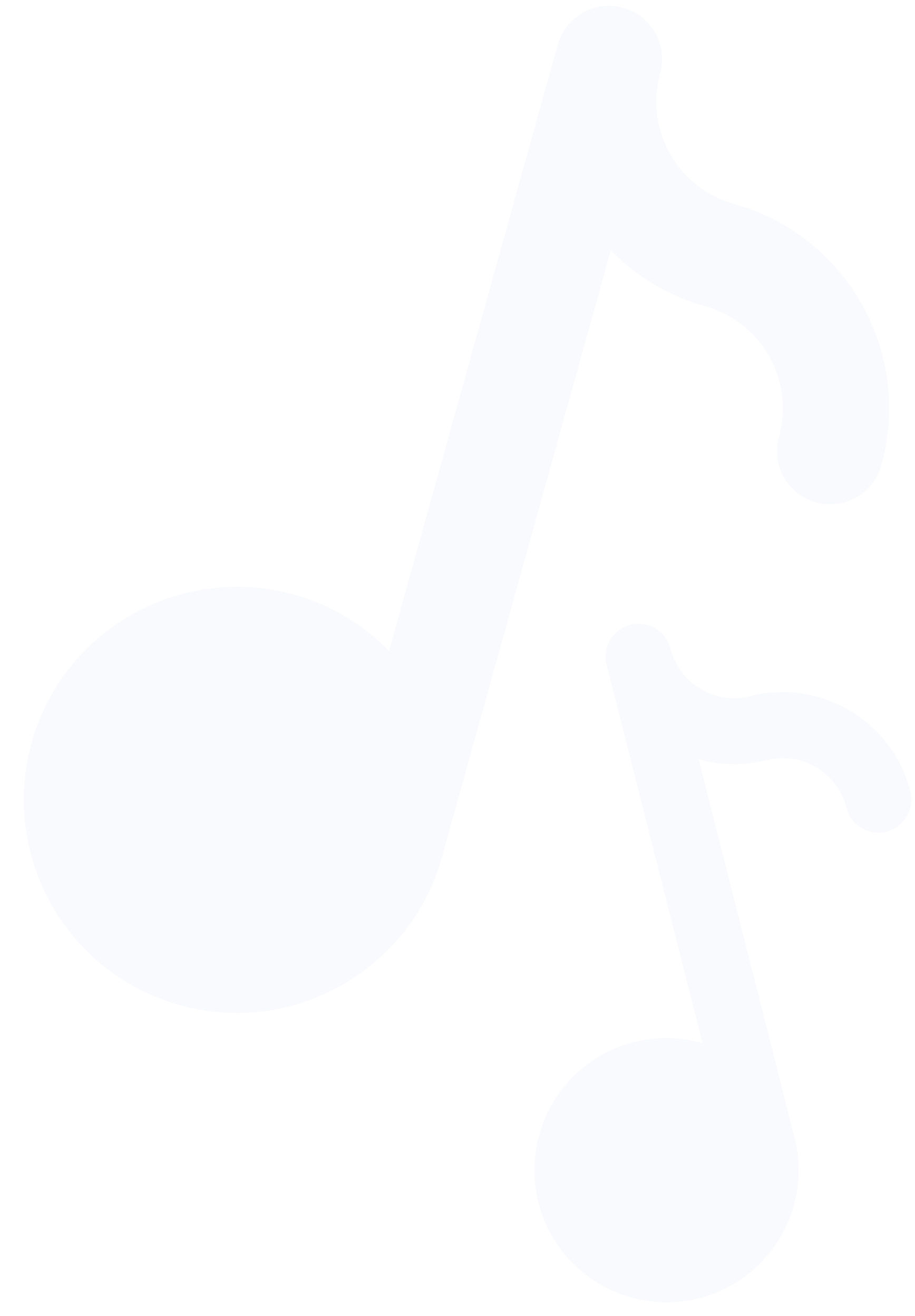 Tienes voz
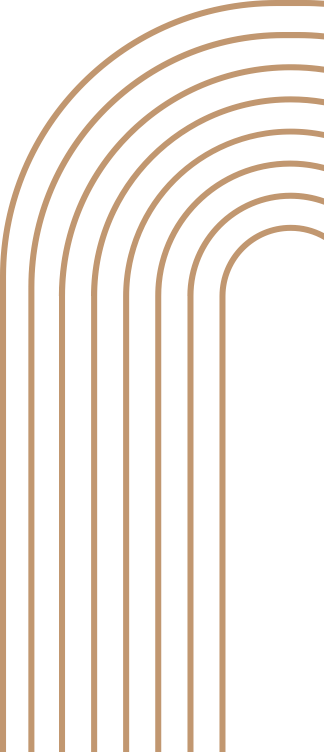 (CANTA Y ADORA AL SEÑOR CON TODA TU PASIÓN)
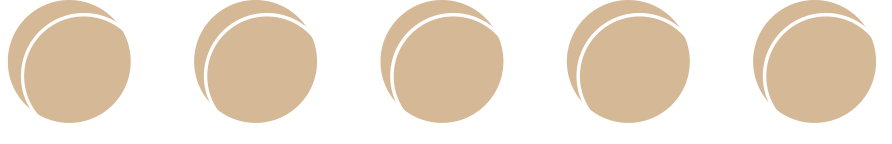 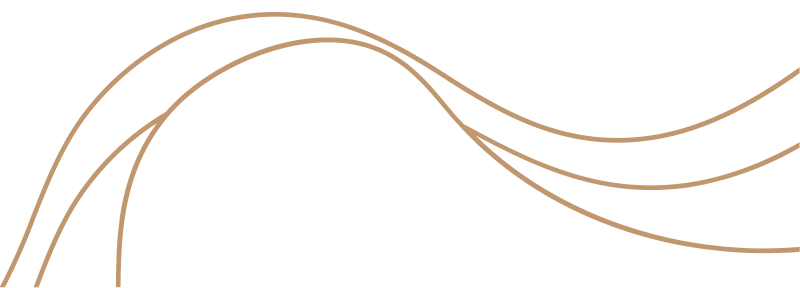 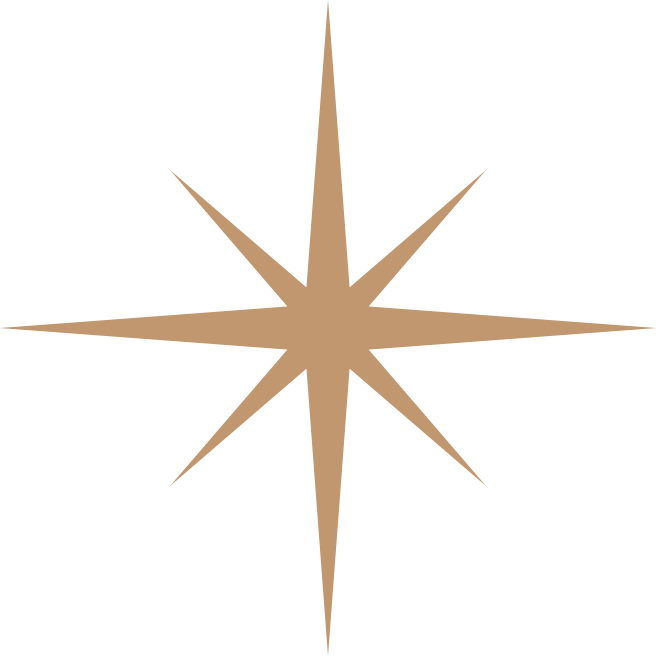 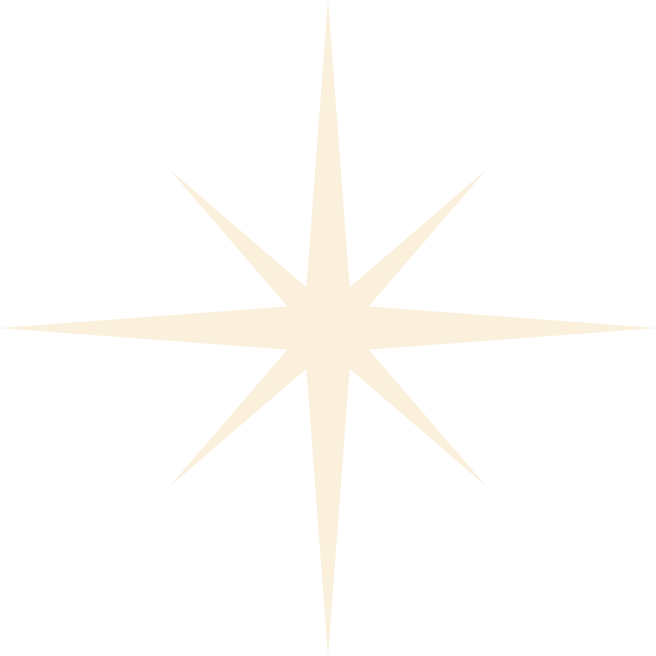 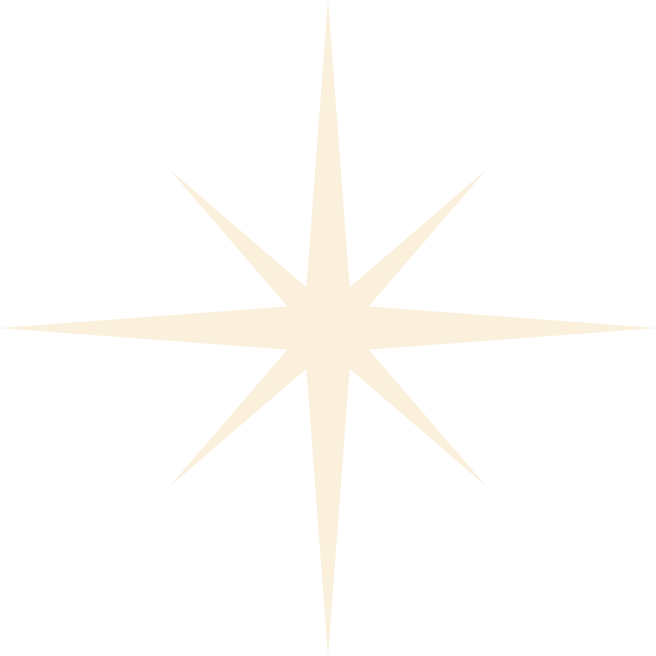 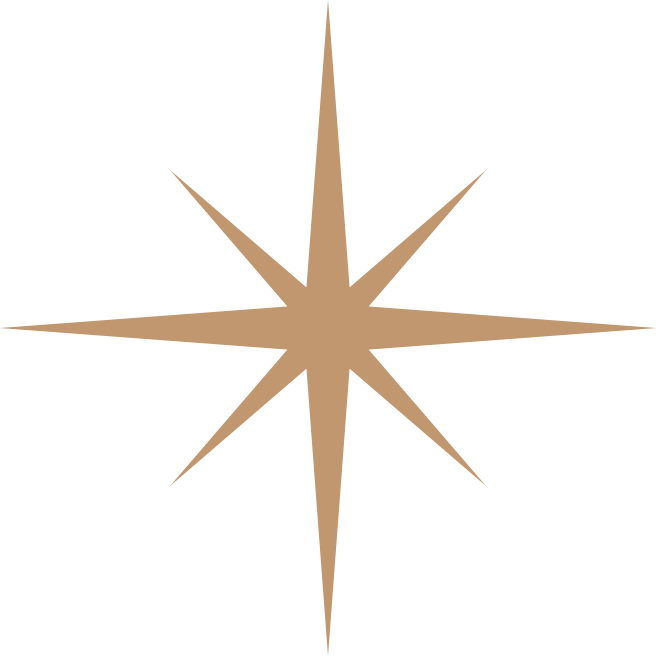 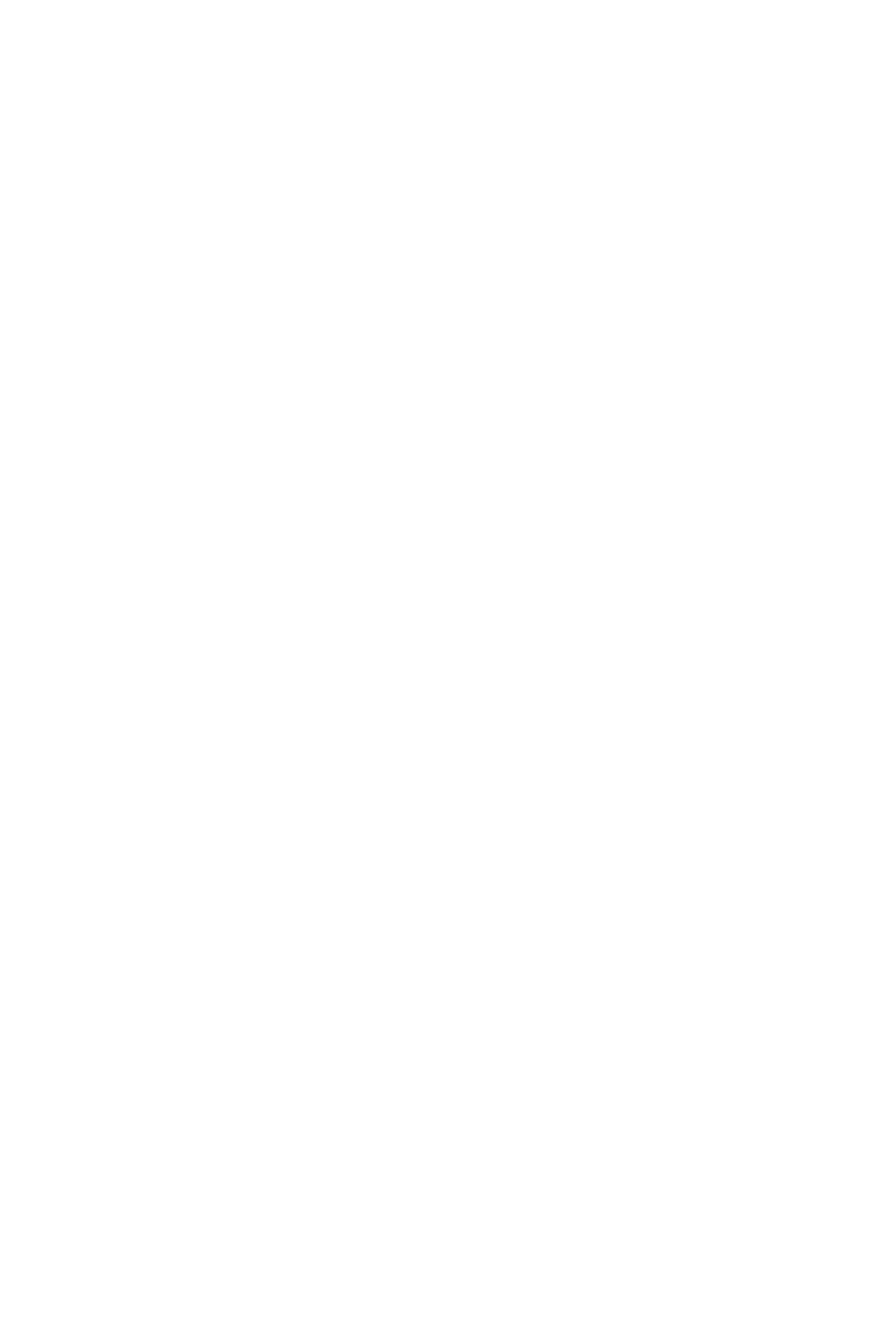 Tienes preocupación
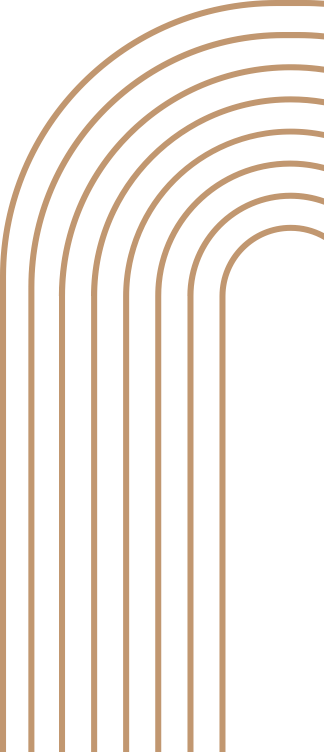 (ORA POR TUS HERMANOS EN LA FE)
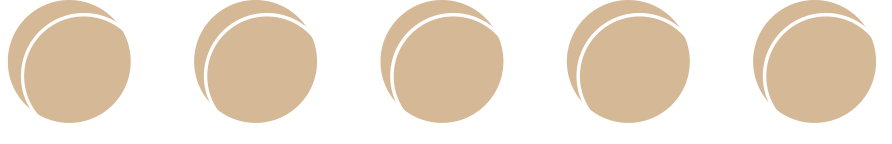 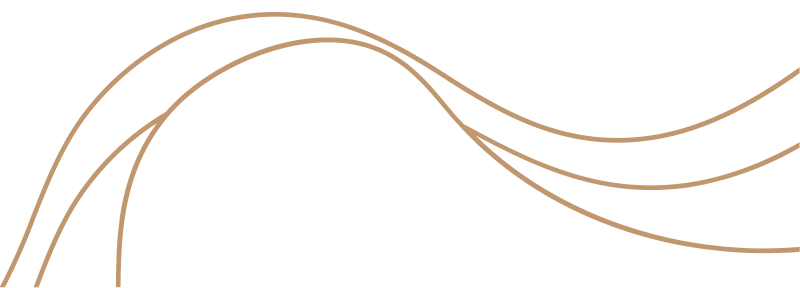 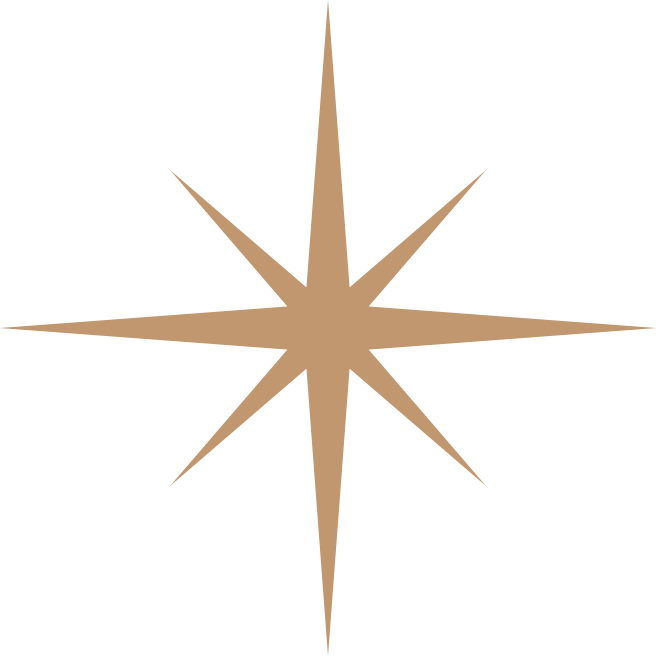 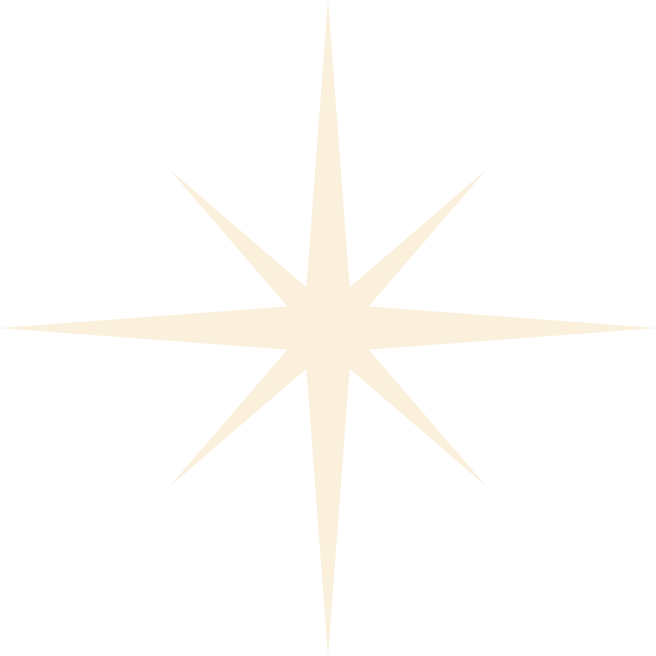 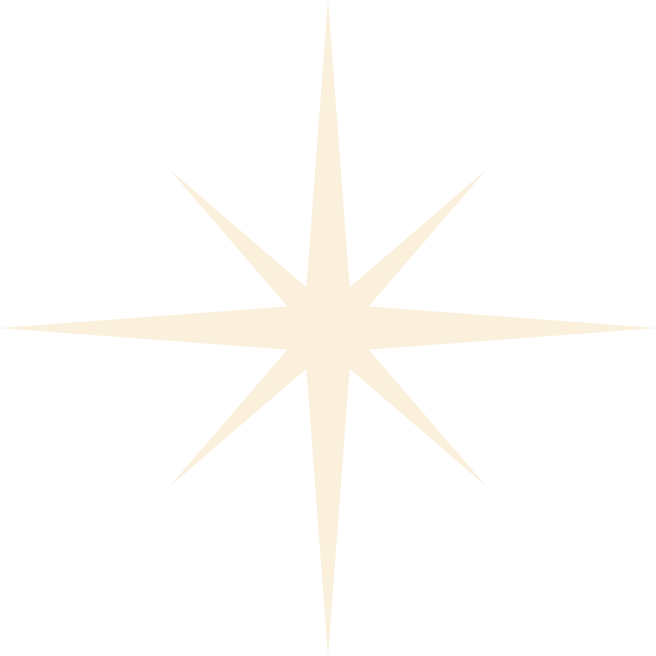 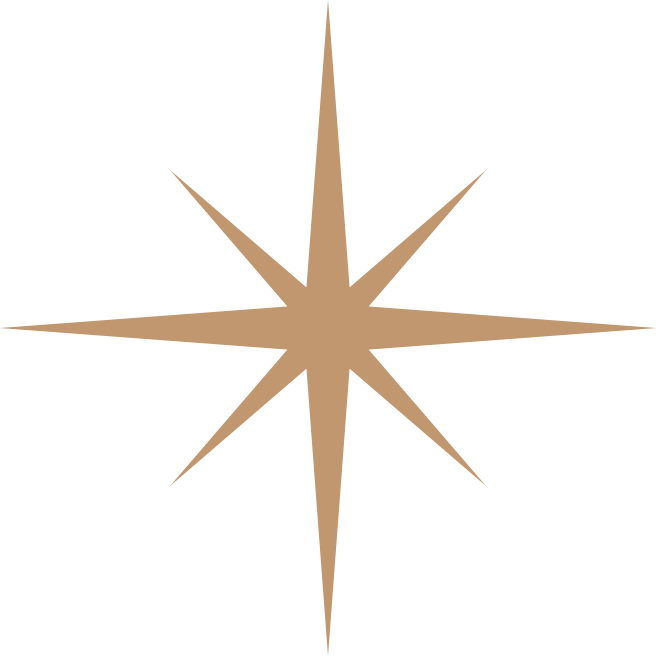 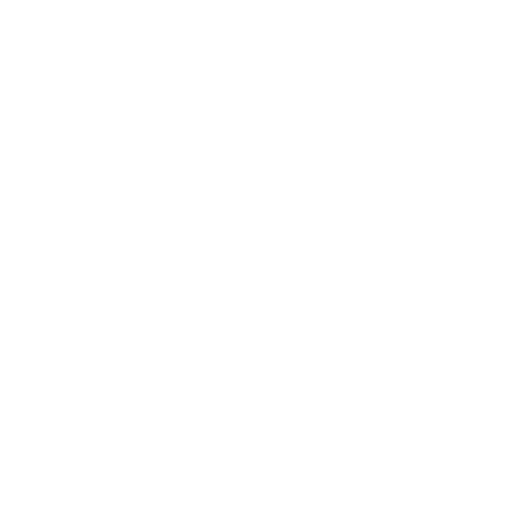 Tienes amor
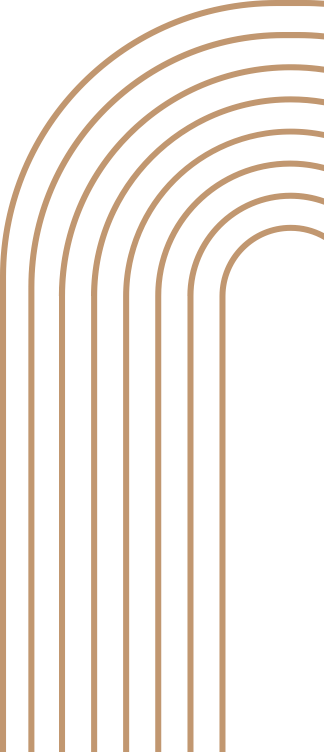 (ALABA A DIOS Y AYUDA A TU PRÓJIMO)
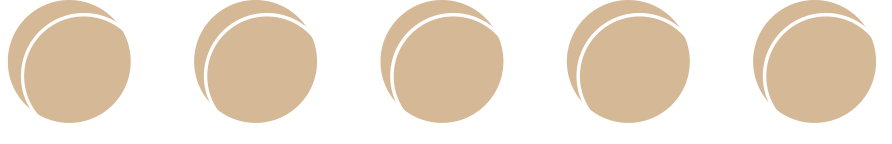 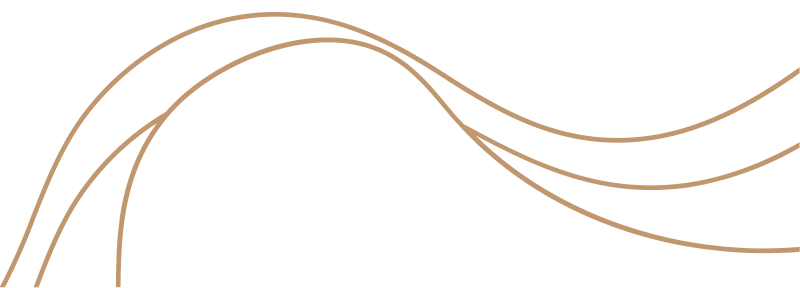 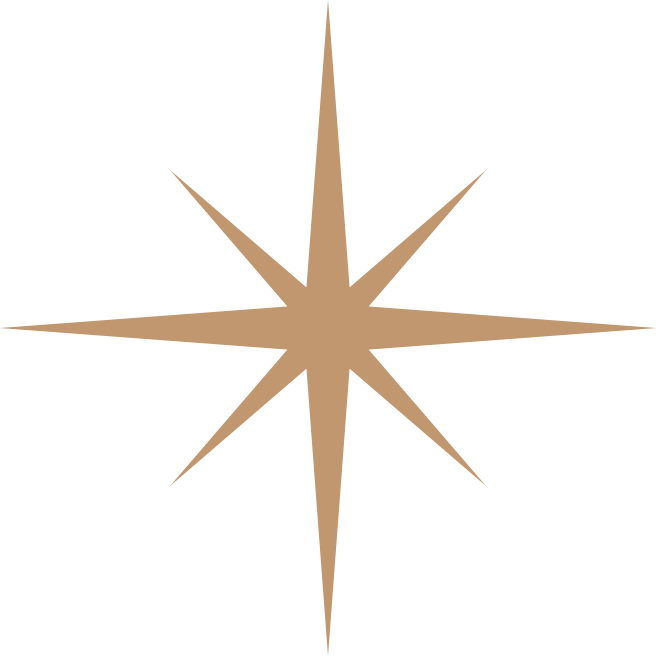 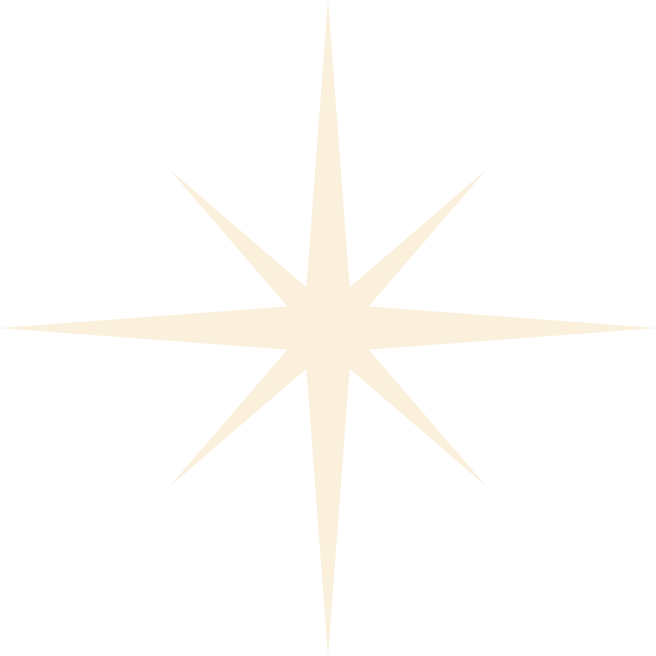 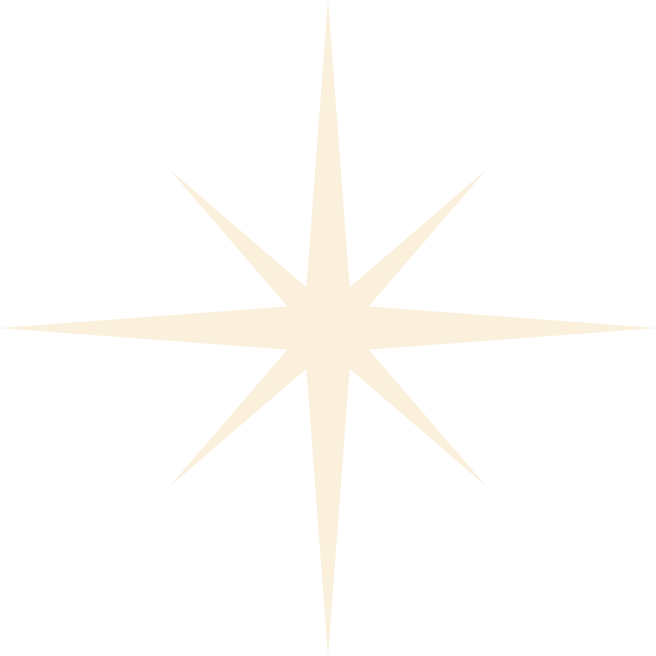 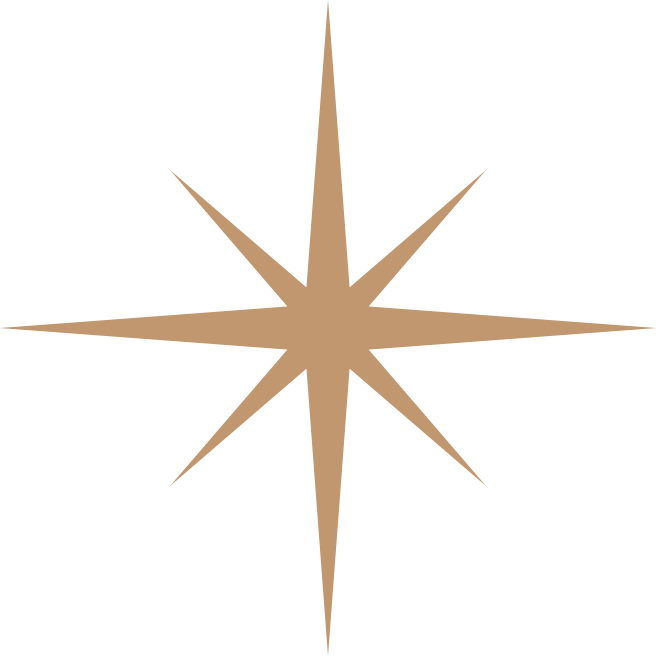 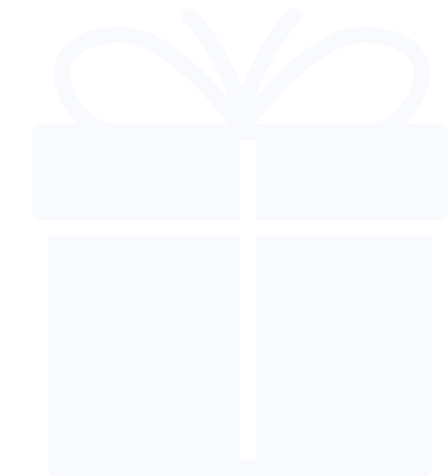 Tienes dones
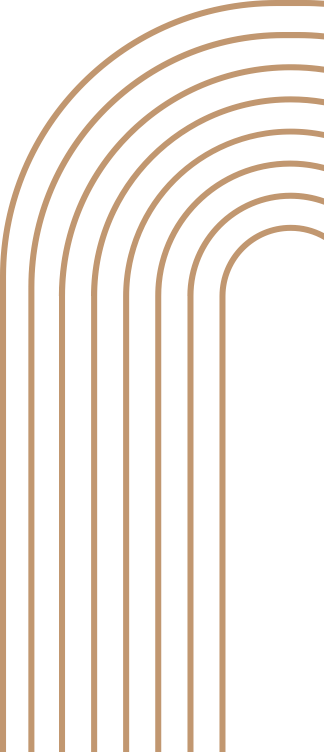 (SIRVE EN TU IGLESIA LOCAL)
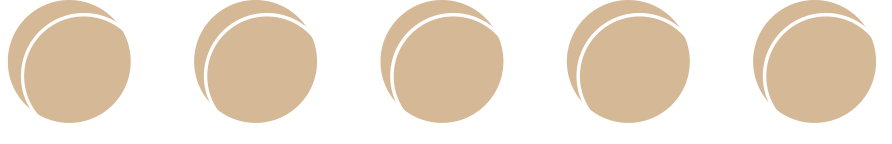 C
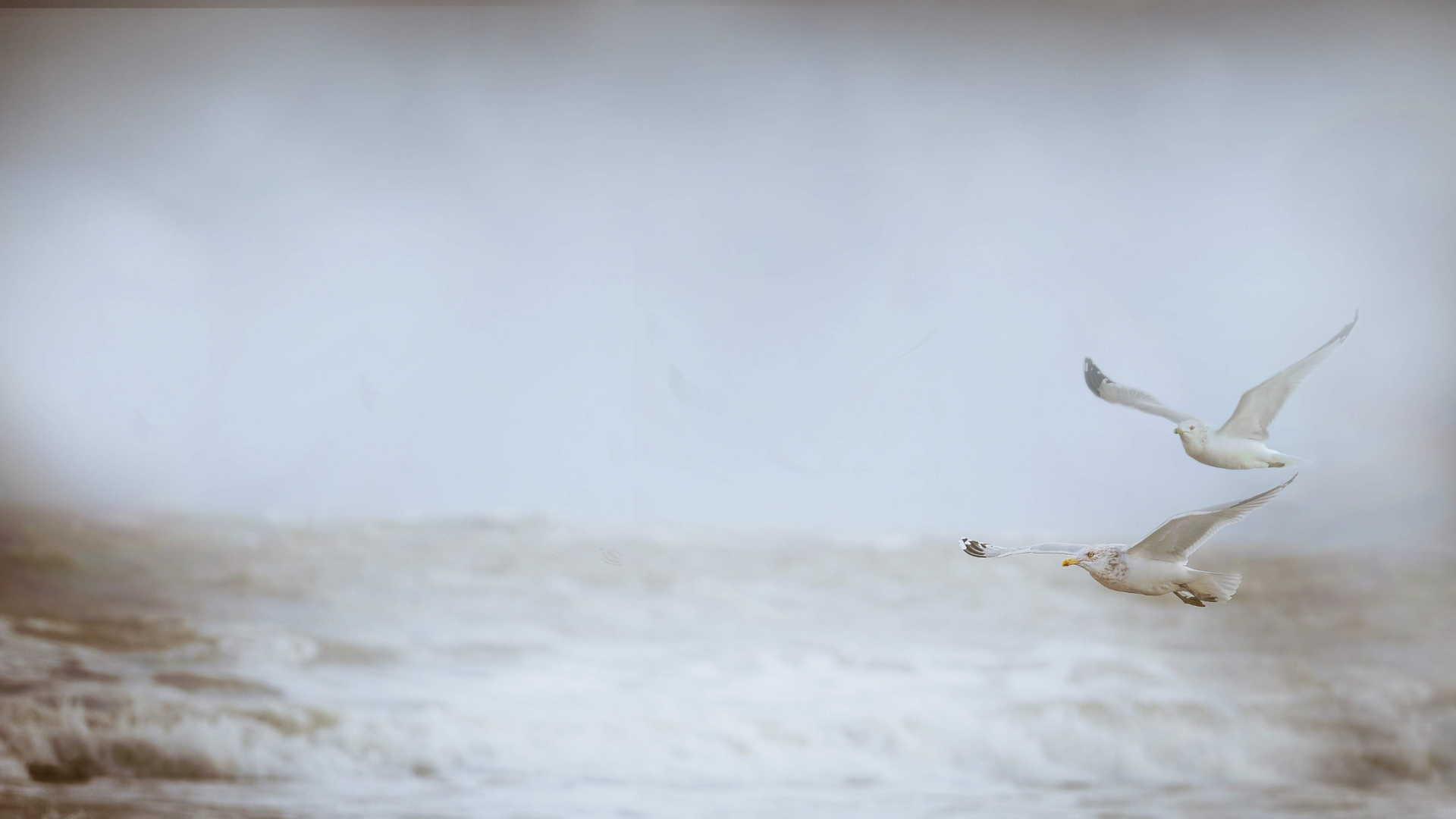 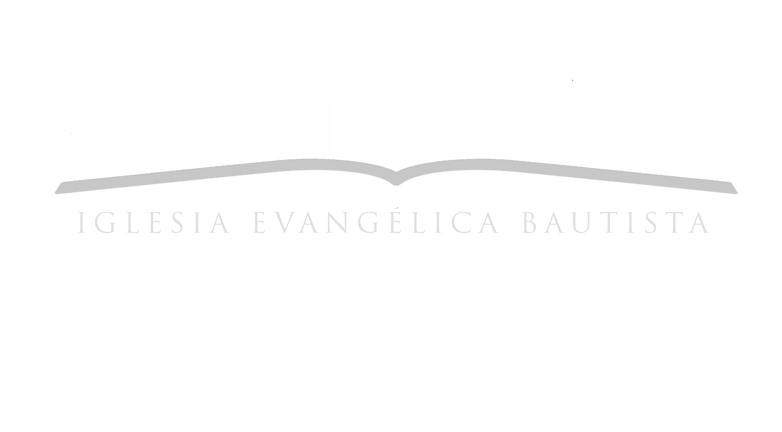 Dinero
Teléfono
Voz
Bolígrafo
Preocupación
Deseo
Amor
Coche
Dones
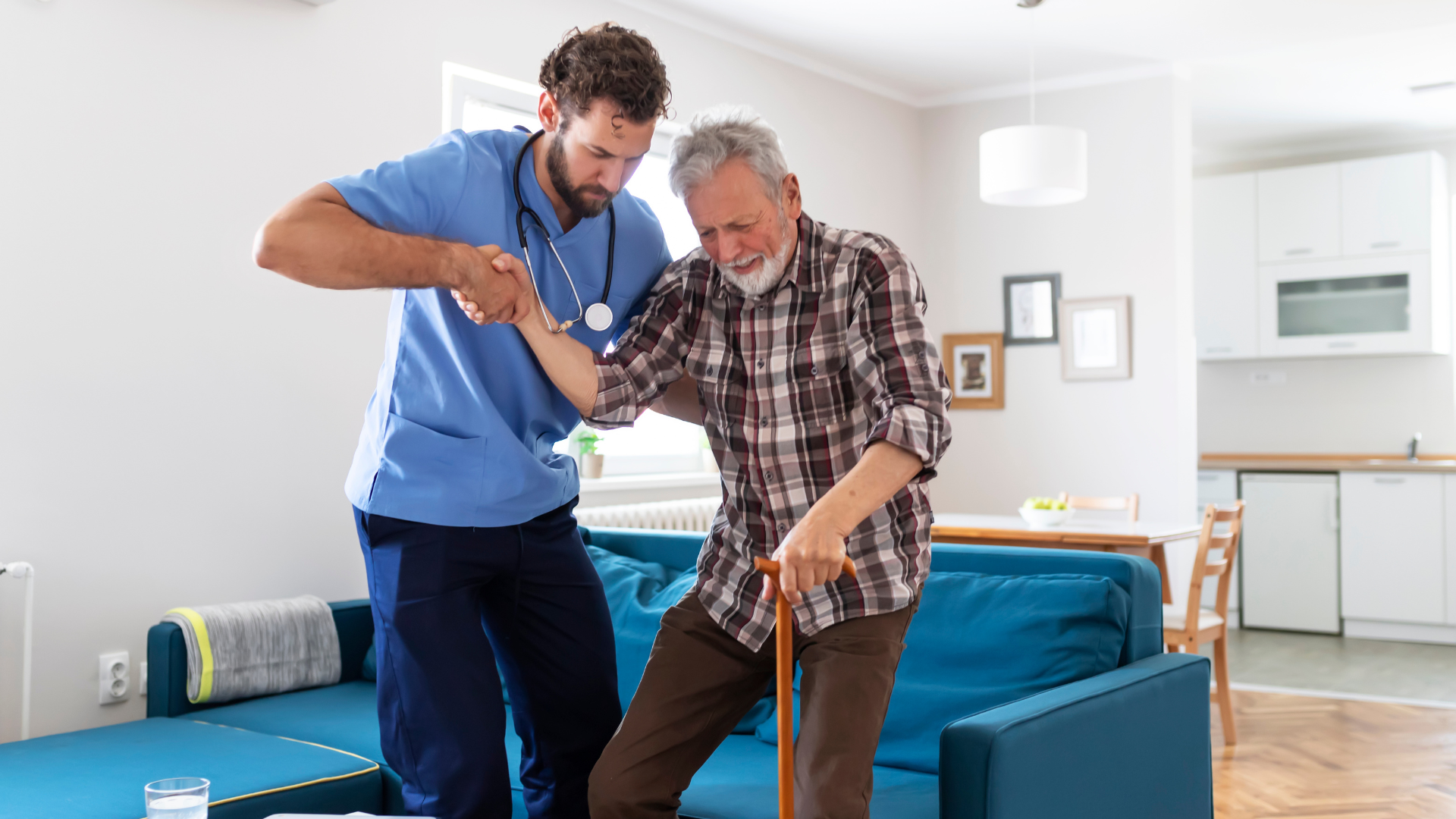 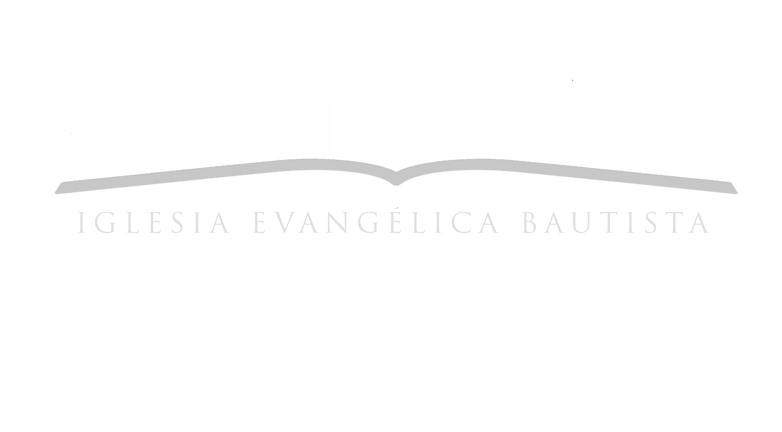 SI TIENES DONES SIRVE
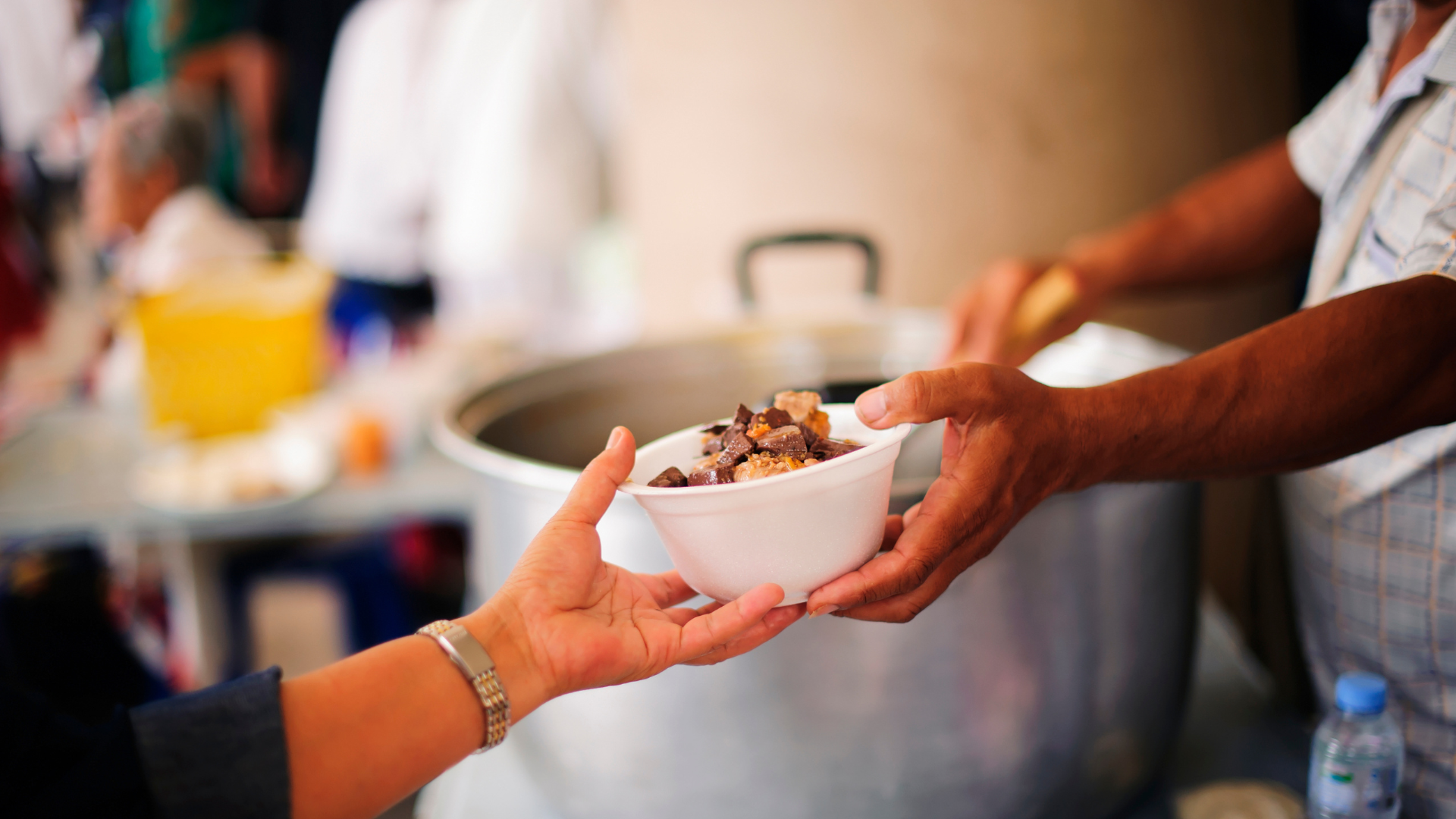 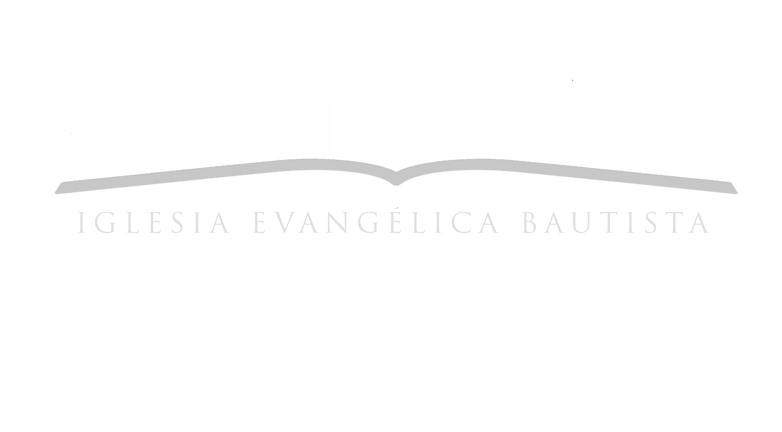 «Un don espiritual es una habilidad especial dada a los creyentes por Dios
y habilitada por el Espíritu Santo para el propósito de servir a otros
en el cuerpo de Cristo, la iglesia»
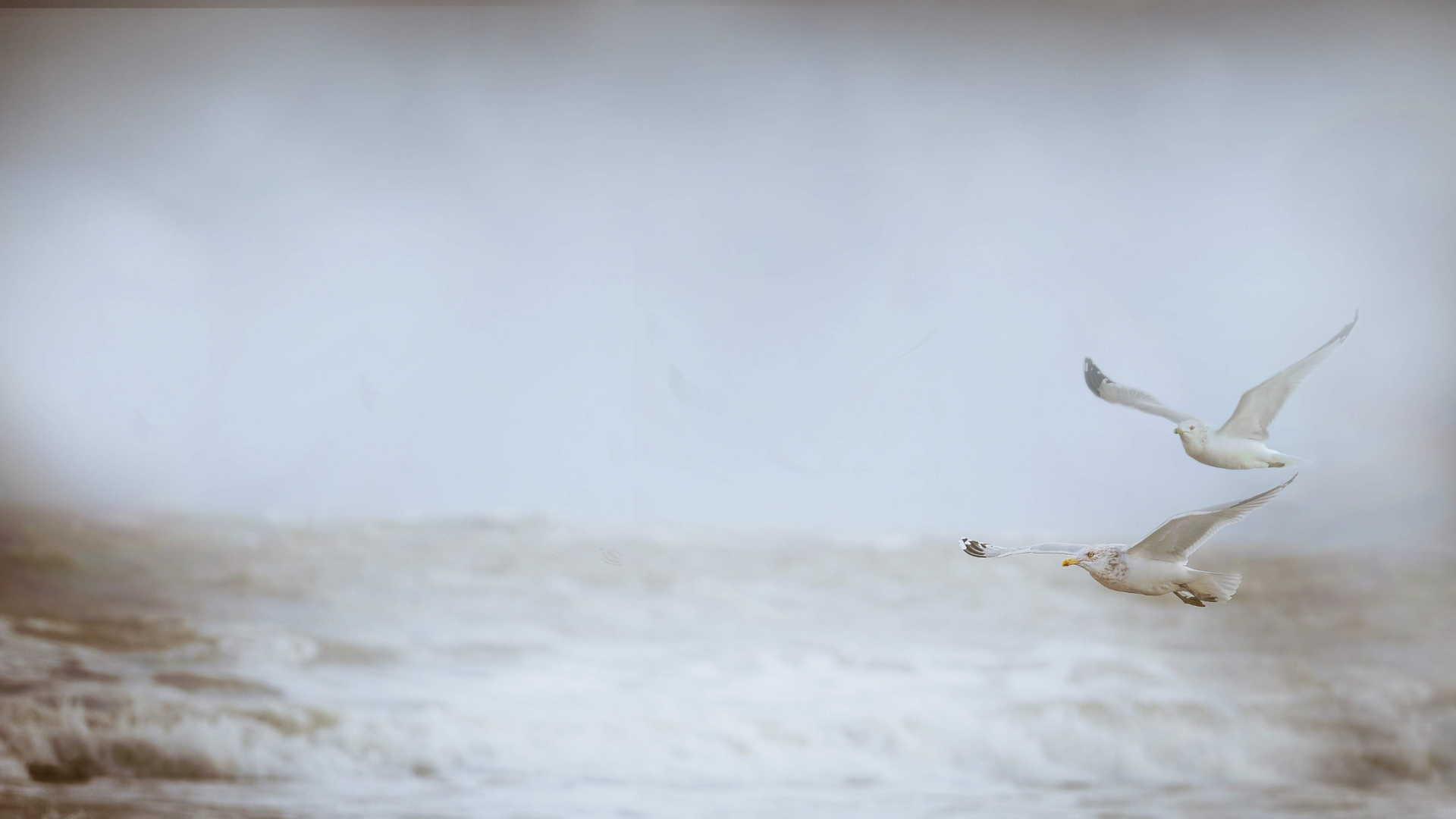 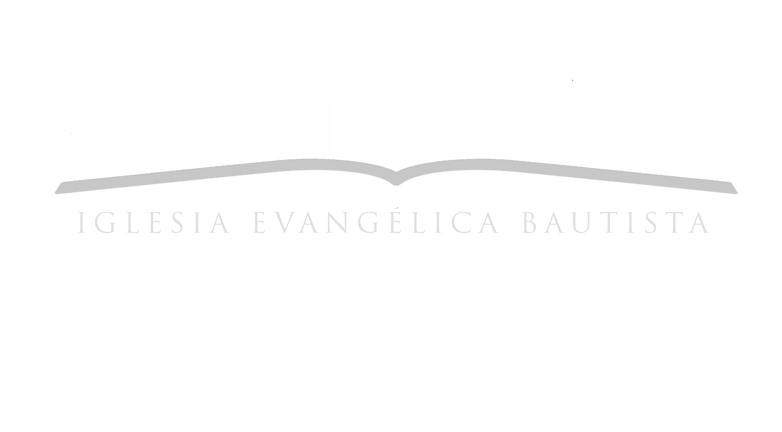 CÓMO DEFINIR
 
LOS DONES ESPIRITUALES
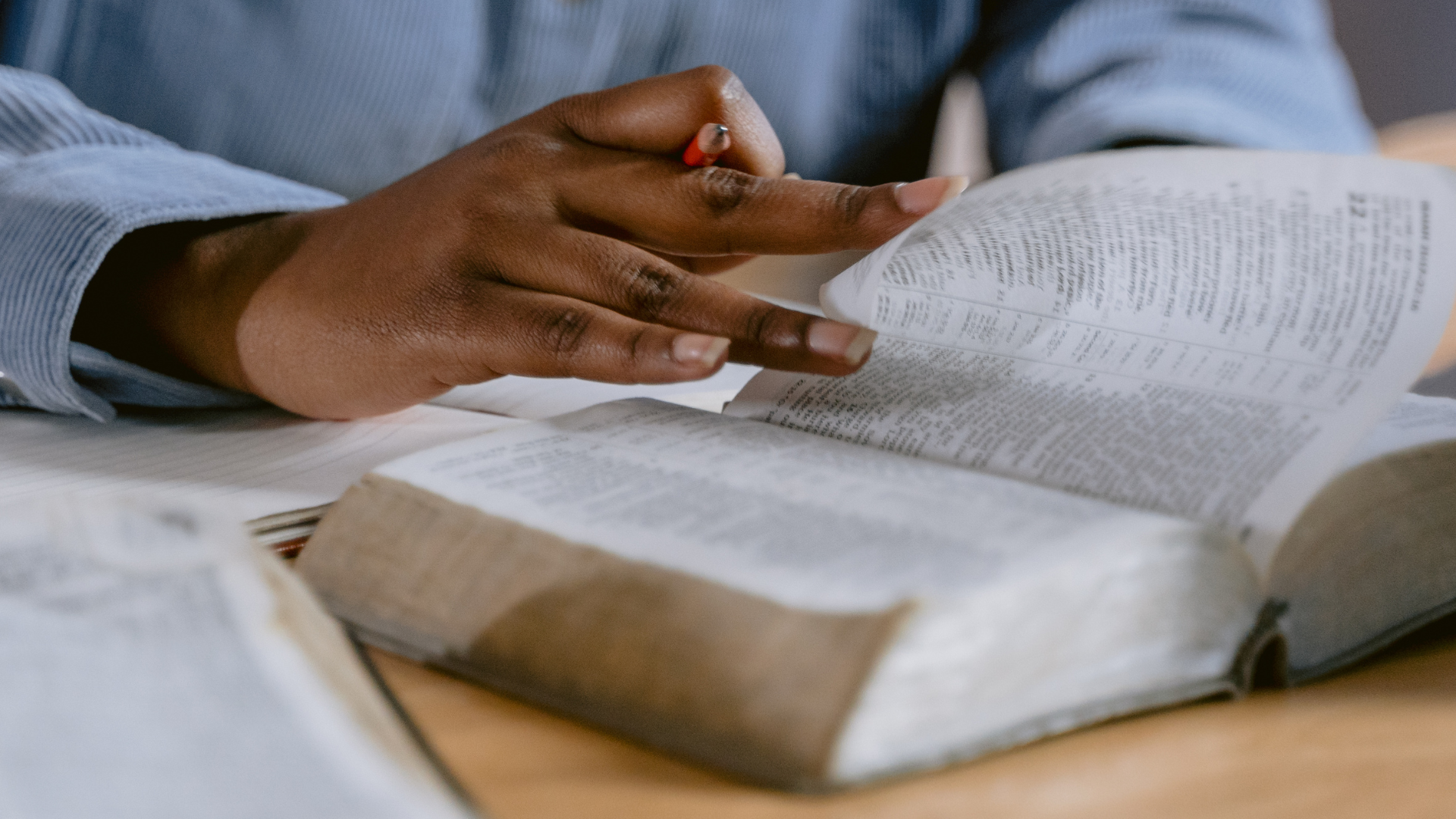 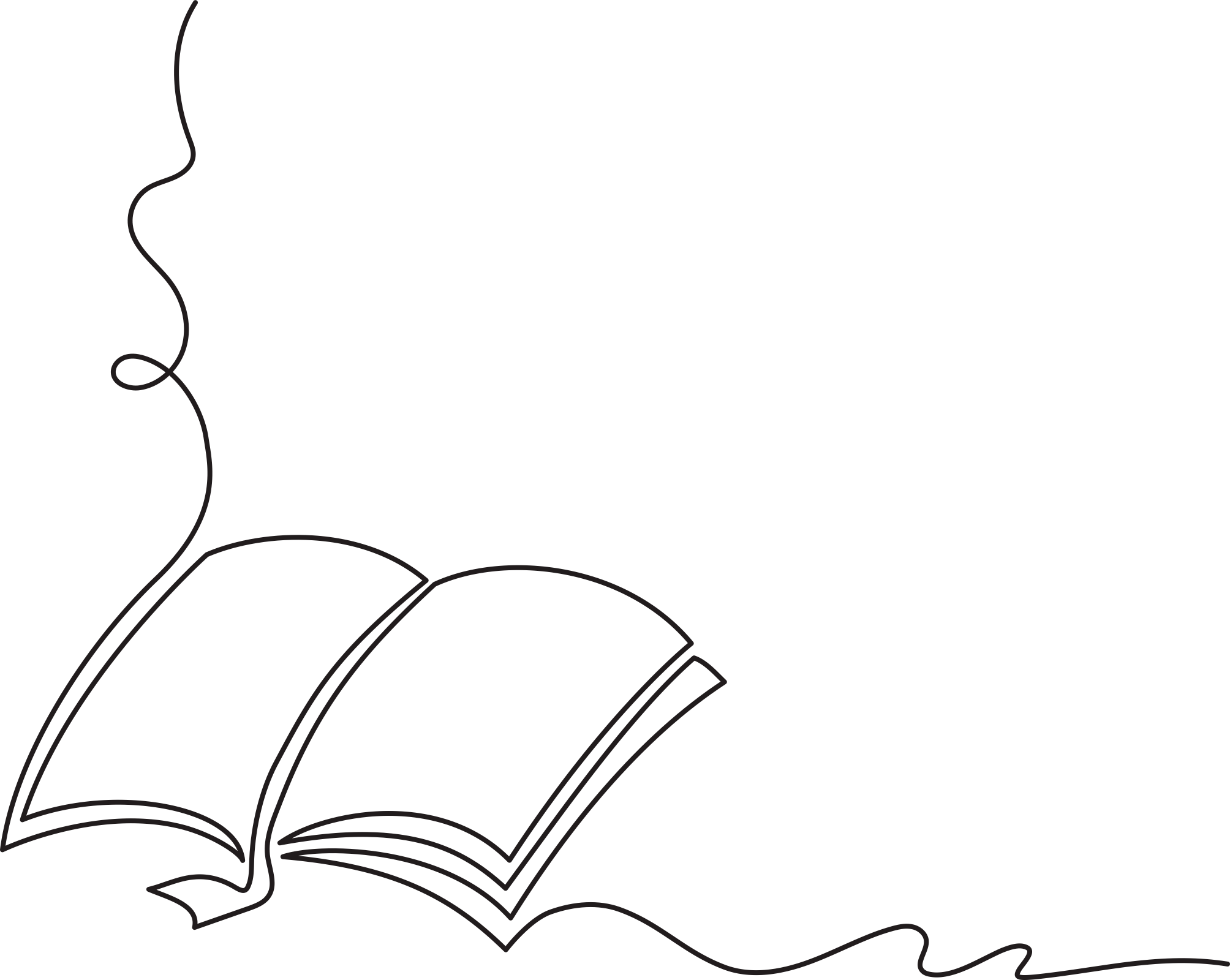 Romanos 12:4-8 
 1ª Corintios 12:1-31  
1ª Pedro 4:10-11
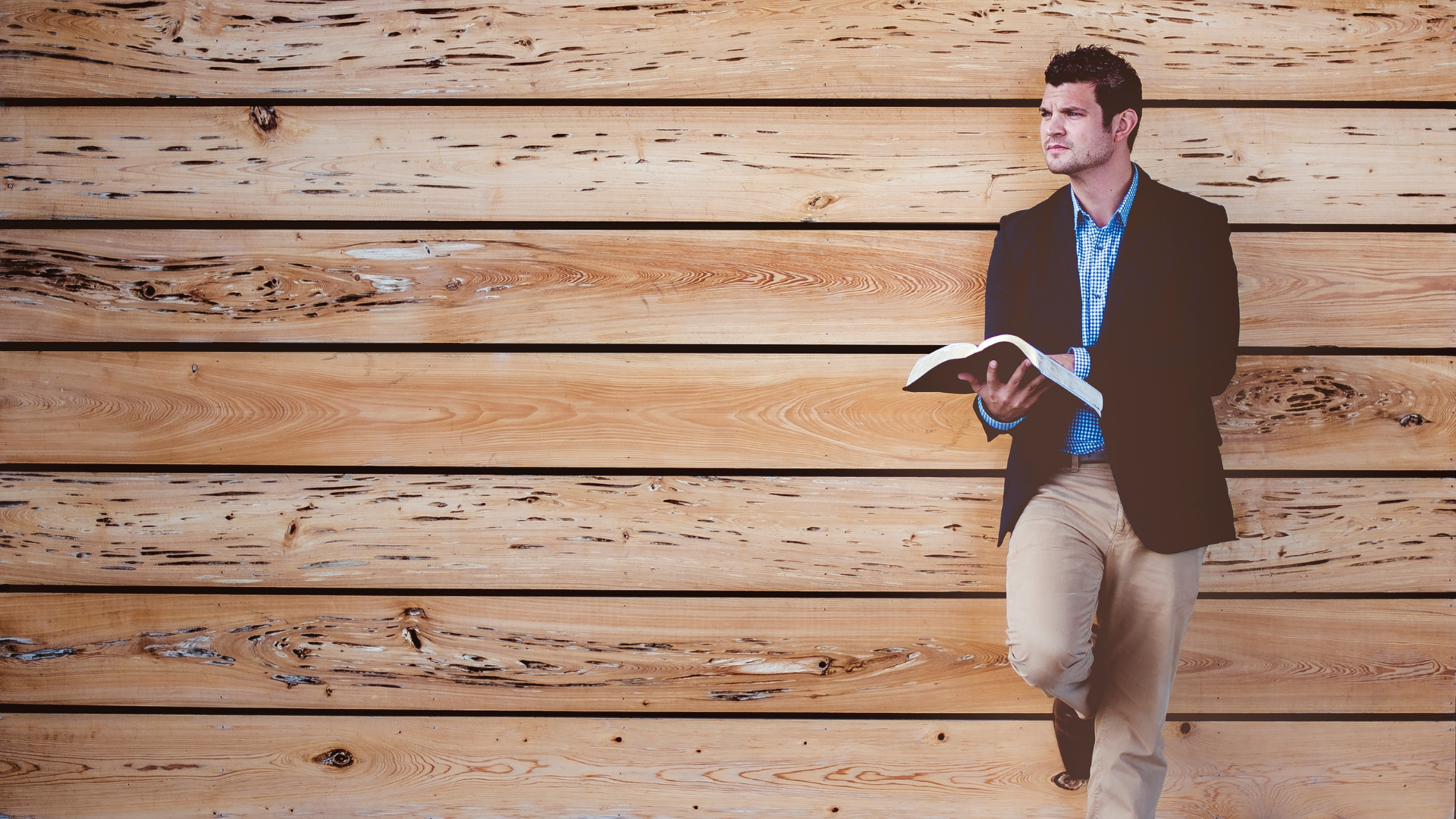 Los dones son un aspecto importante de la enseñanza de Pablo (1ª Co. 12:1) 
Su fuente es el Espíritu Santo (1ª Co. 12:11) 
No son habilidades naturales (1ª Co. 12:4) 
No hay dones más importantes que otros 
   (1ª Co. 12:25-27) 
Los dones son para el beneficio de la iglesia 
   (1ª Co. 12:11; 1ª Pe. 4:10)
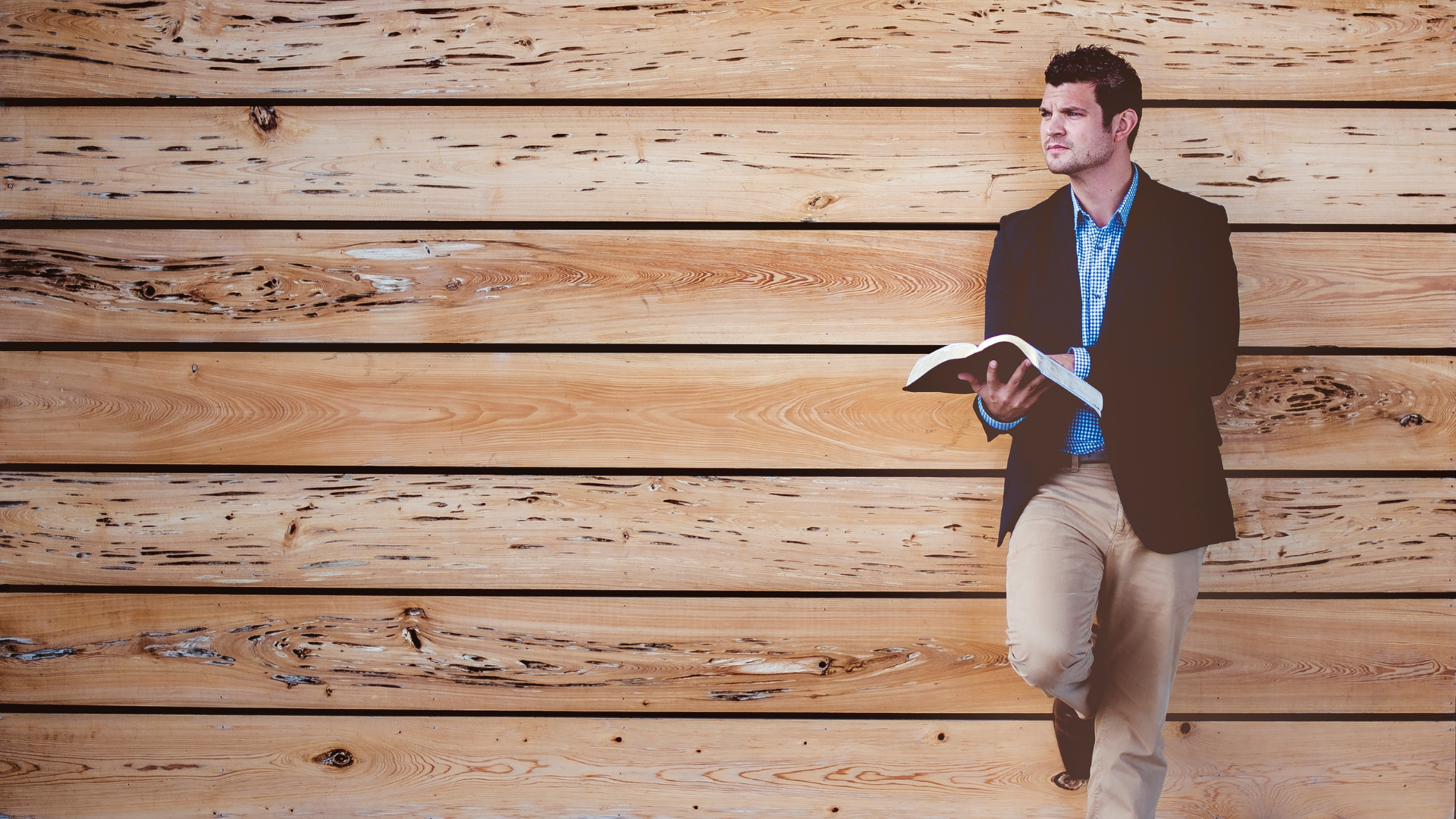 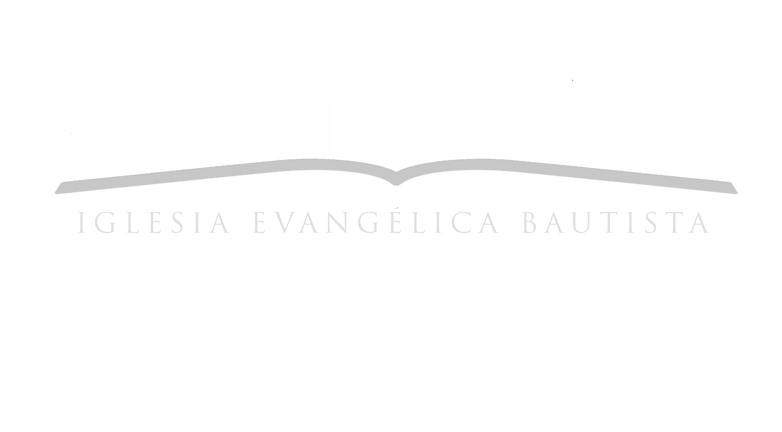 CÓMO RECONOCER 
TUS DONES ESPIRITUALES
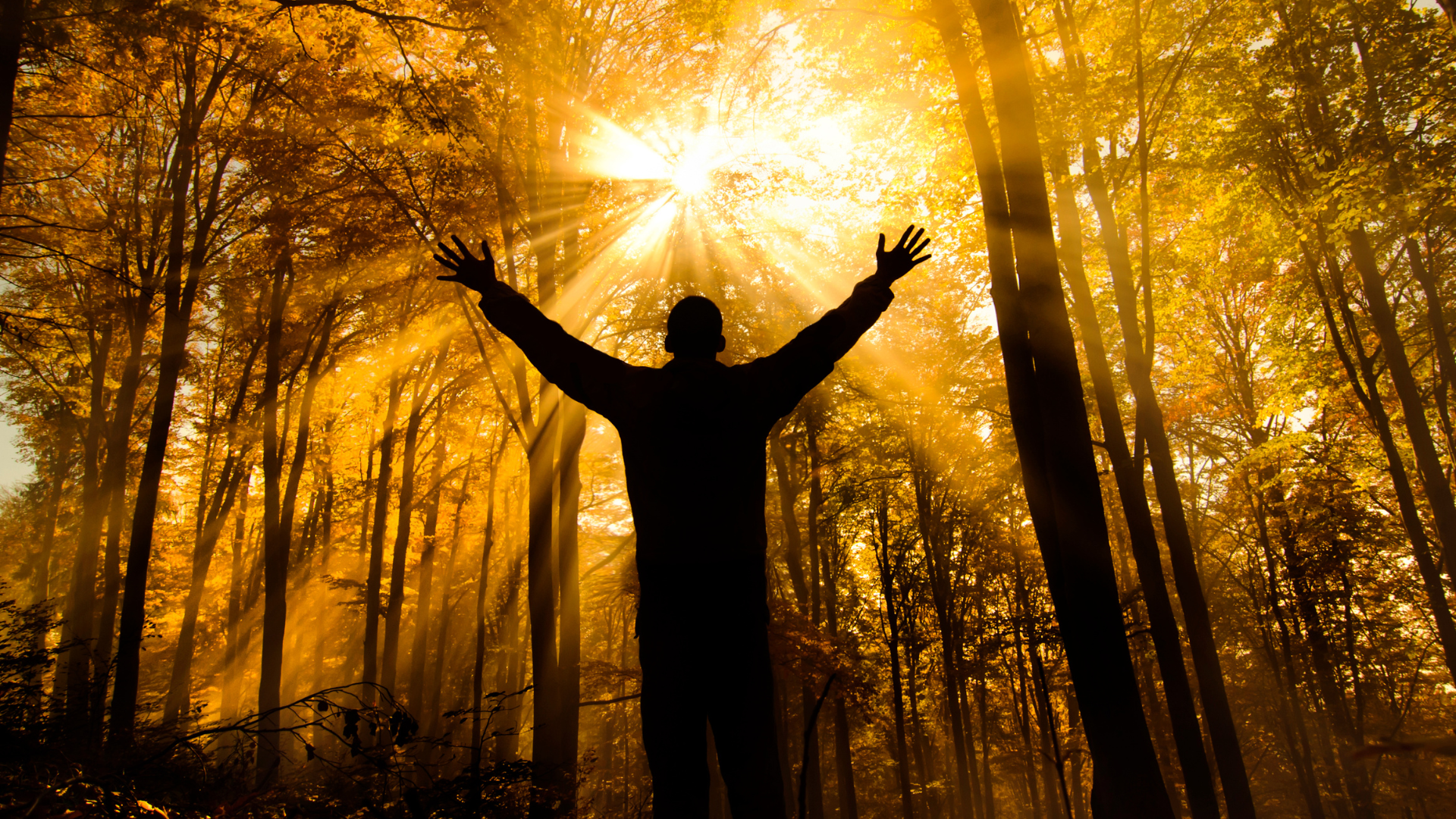 COMIENZA DONDE ESTÁS 

Haz todo aquello que puedes hacer hasta que encuentres algo que 
debas hacer. 
Ese algo sea quizás 
tu don espiritual.
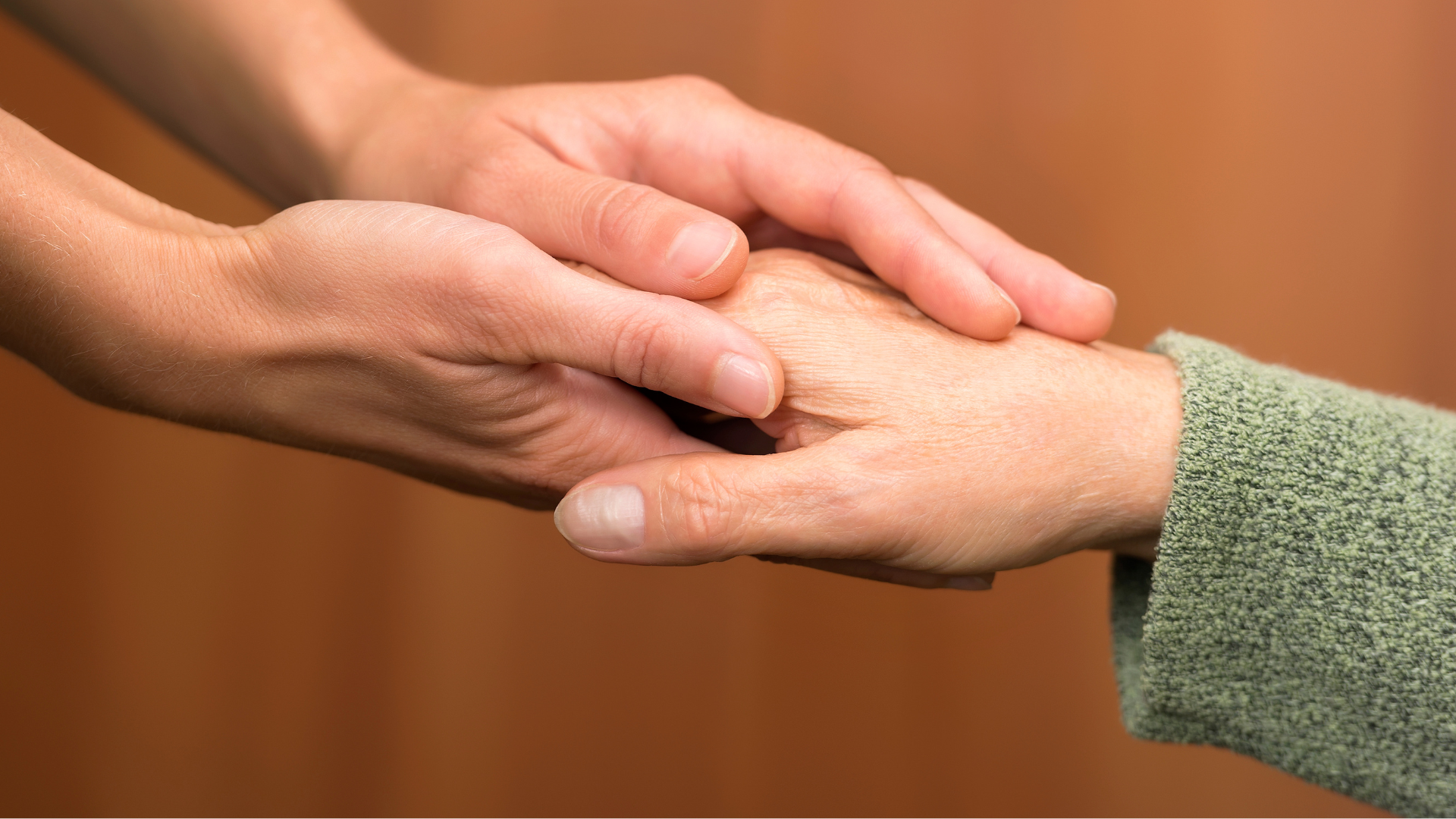 HAZ LO QUE TE GUSTA

En el momento de tu salvación Dios te dio habilidades espirituales 
(1ª Co. 12:11) Al crecer y madurar estas habilidades espirituales se harán más evidentes. Encontrarás que tienes interés y pasión por servir en las áreas donde Dios te ha dotado con dones.
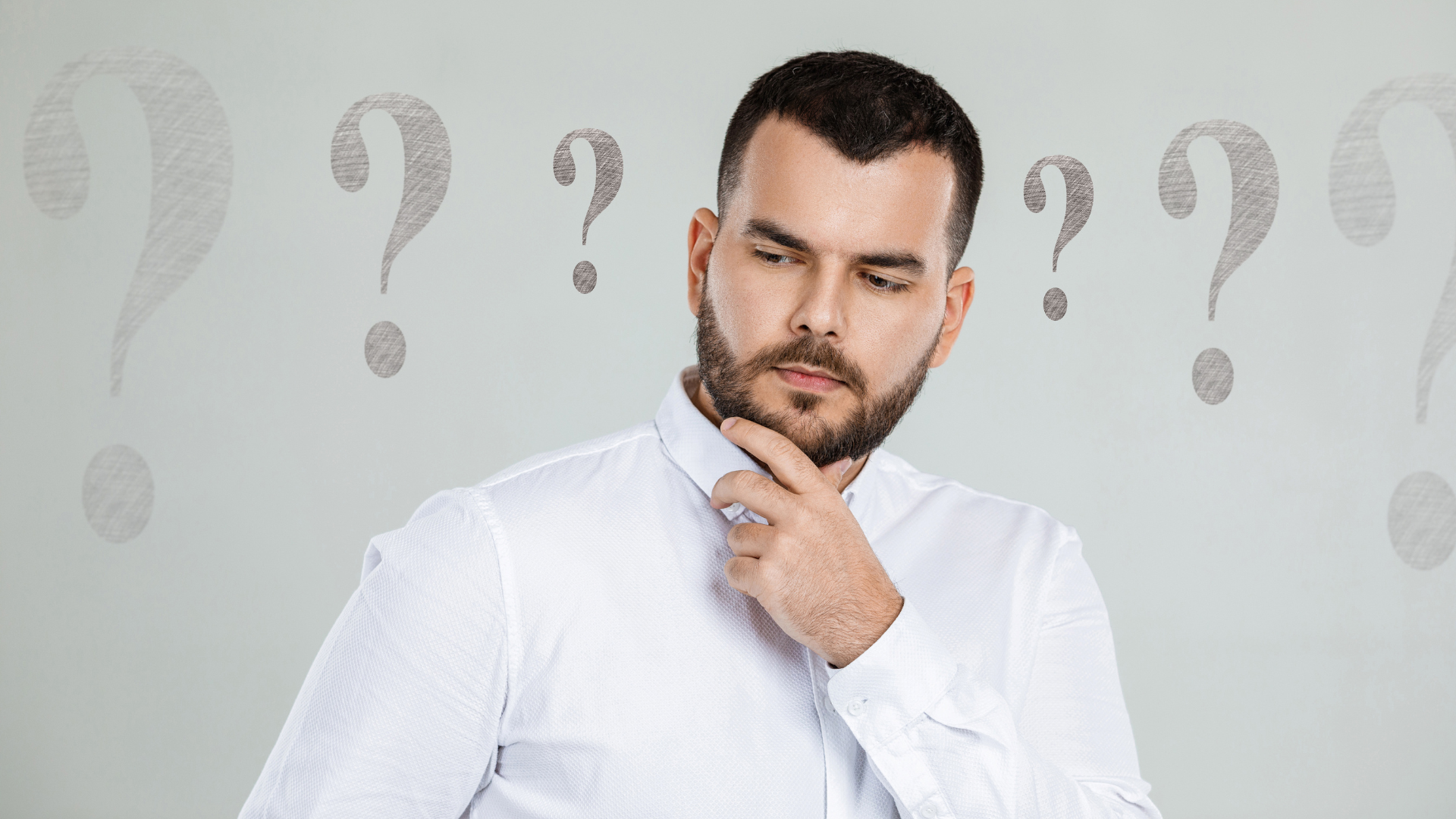 PREGUNTA A OTROS

Preguntar a las personas que te conocen cual puede ser tu lugar de servicio más efectivo. Las indicaciones de otros pueden ayudarte a identificar tus dones.
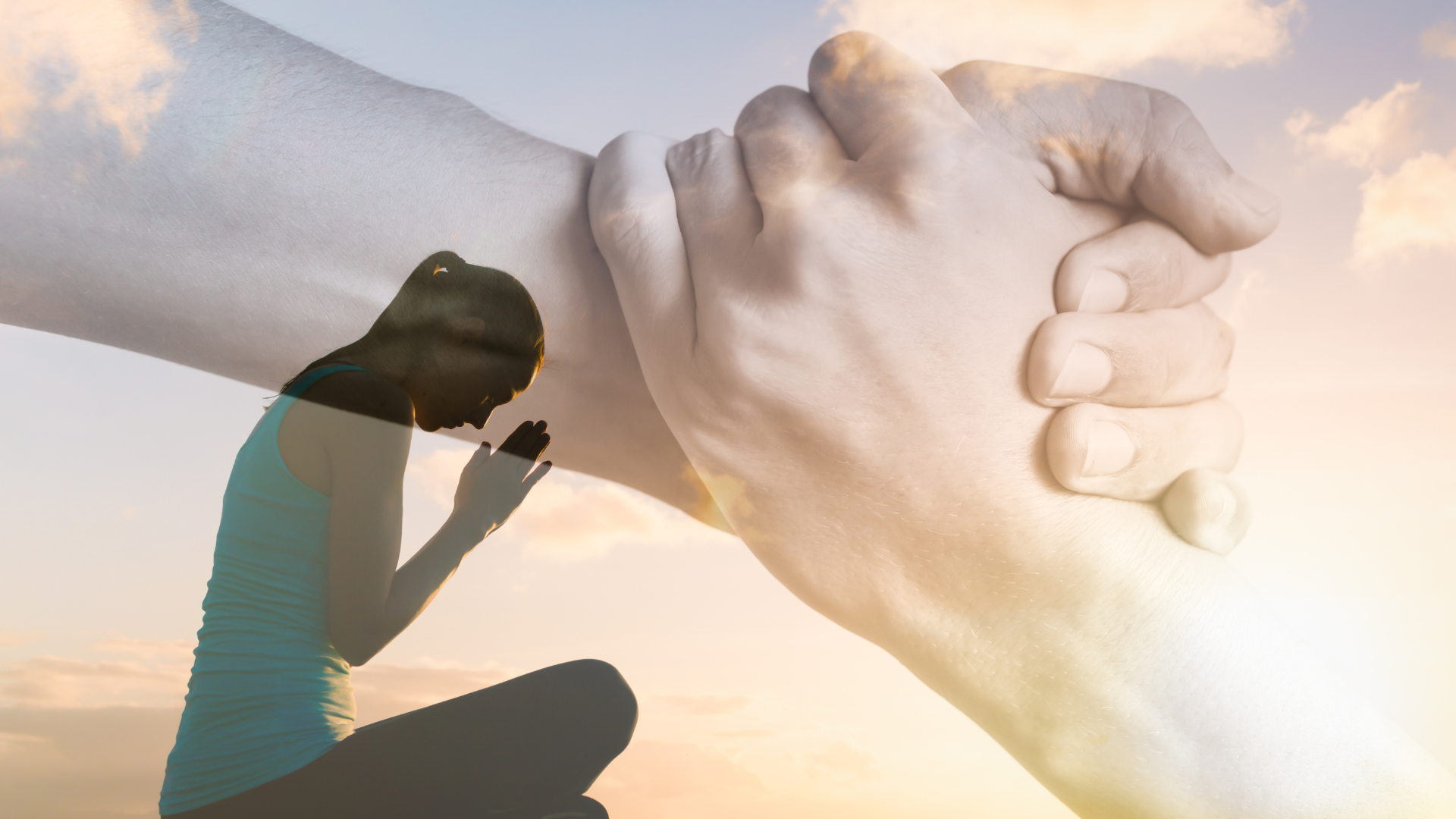 HAZ LO QUE BENDICE 
A OTROS 

Dios te ha dado habilidades espirituales que han sido diseñadas para bendecir a otros. Sirve con humildad en el lugar donde Dios te esté utilizando para bendecir y edificar la vida de otras personas.
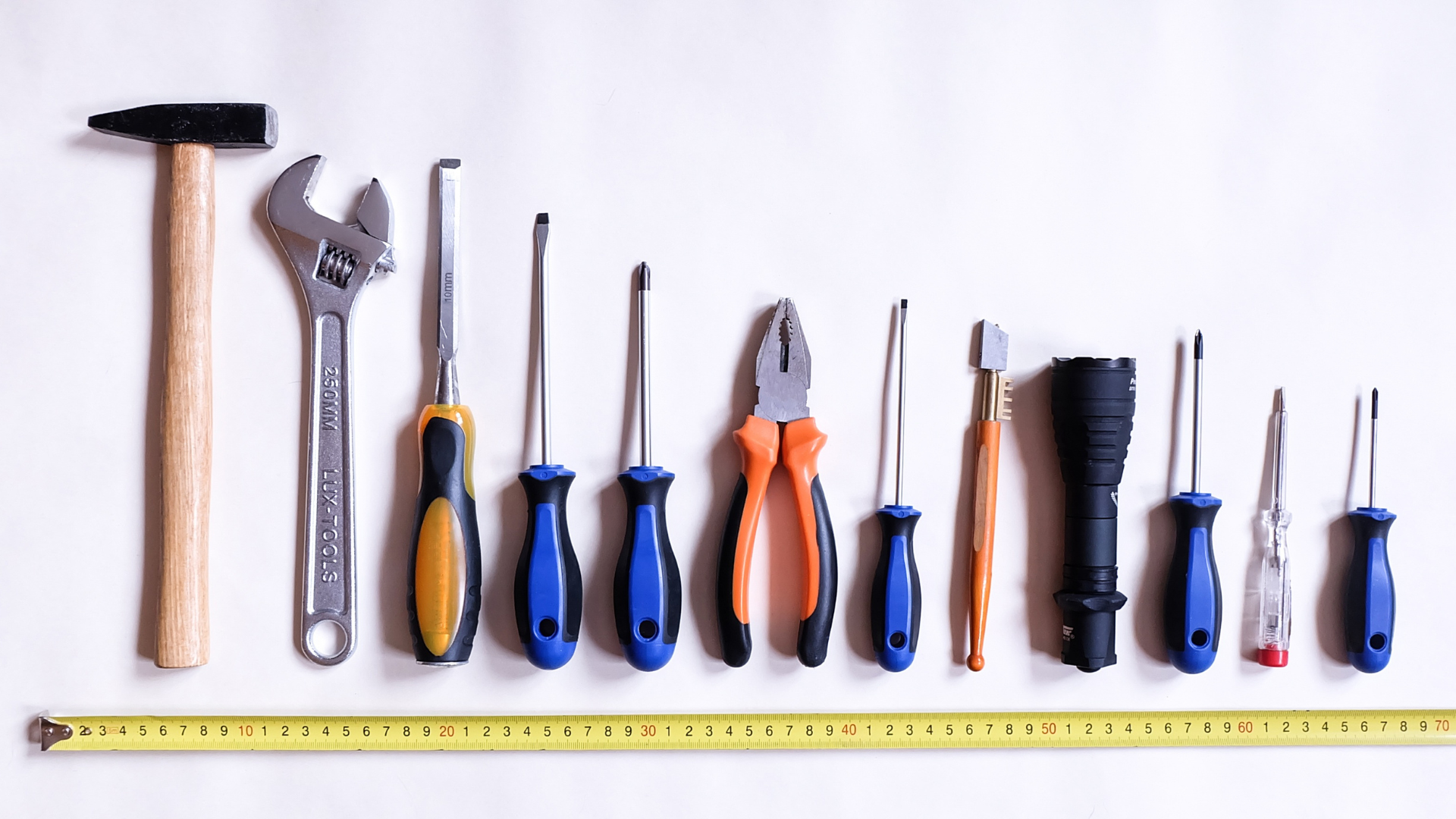 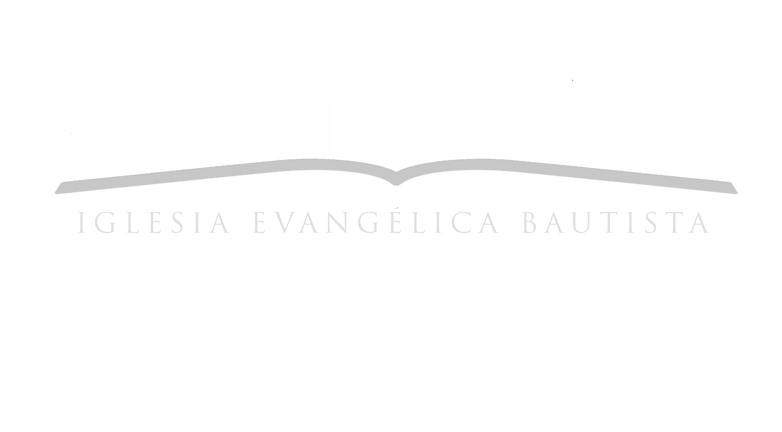 CUALIDADES PARA SER INSTRUMENTO DE DIOS 

 (1ª Timoteo 3:1-7; Tito 1:6-9)
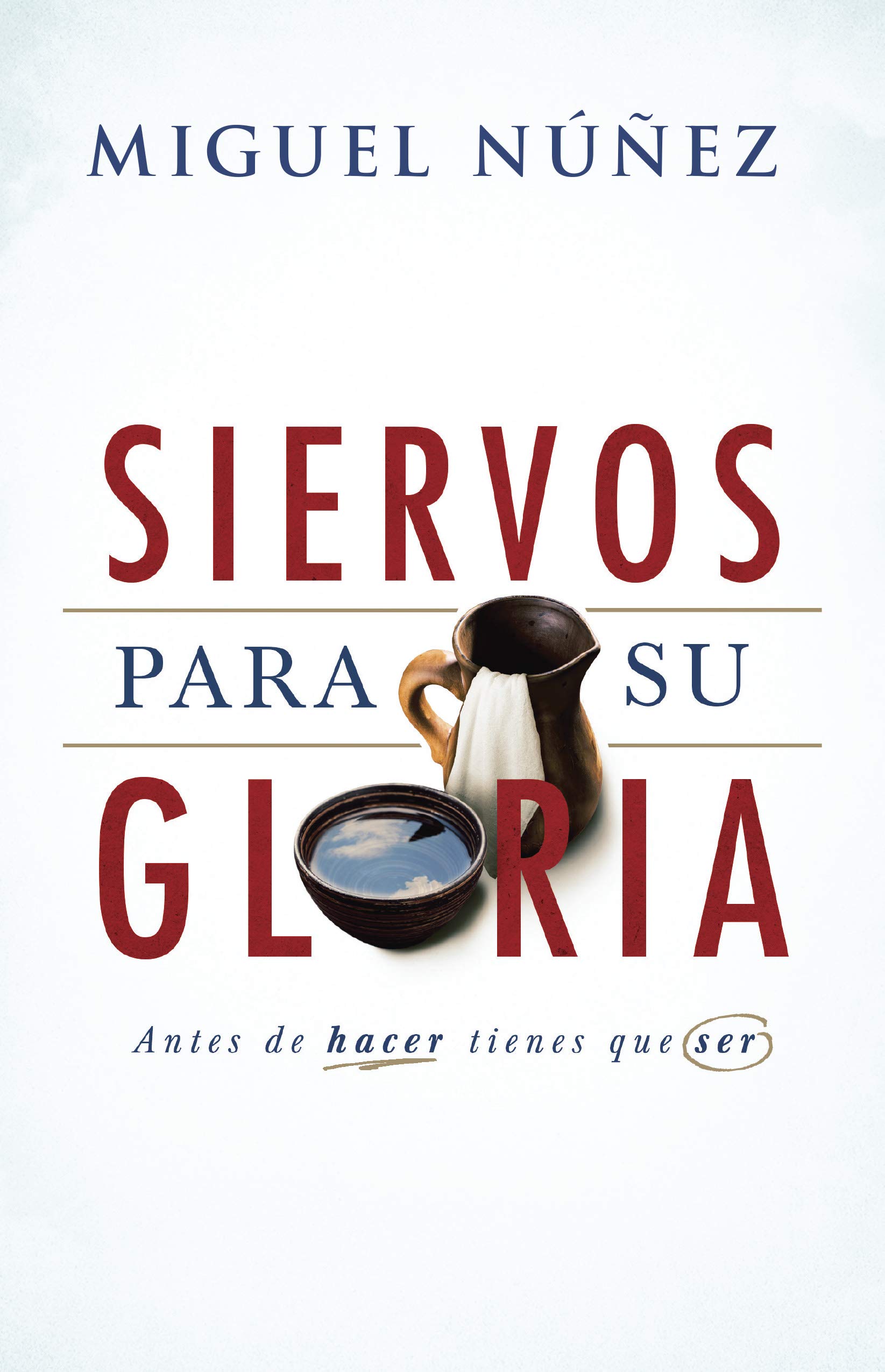 Pastor Moisés Peinado
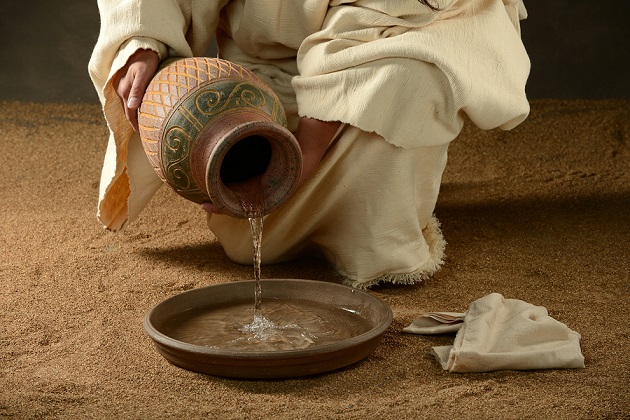 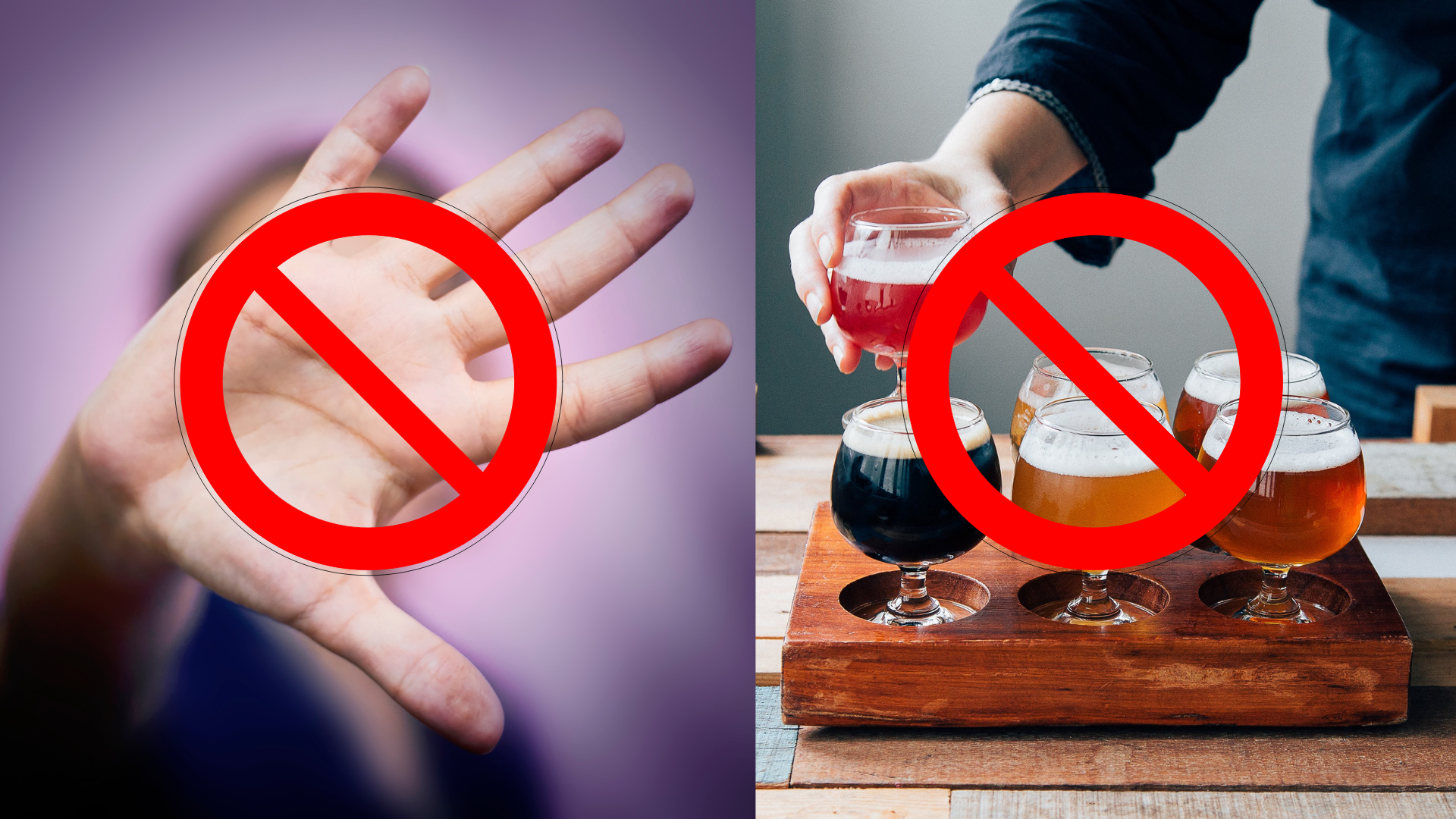 NO SER UN BEBEDOR

“No dado al vino o que sea un borracho”. 
Esta cualidad prohíbe el uso excesivo del vino u otras bebidas alcohólicas. La santidad y la afición al licor son incompatibles.
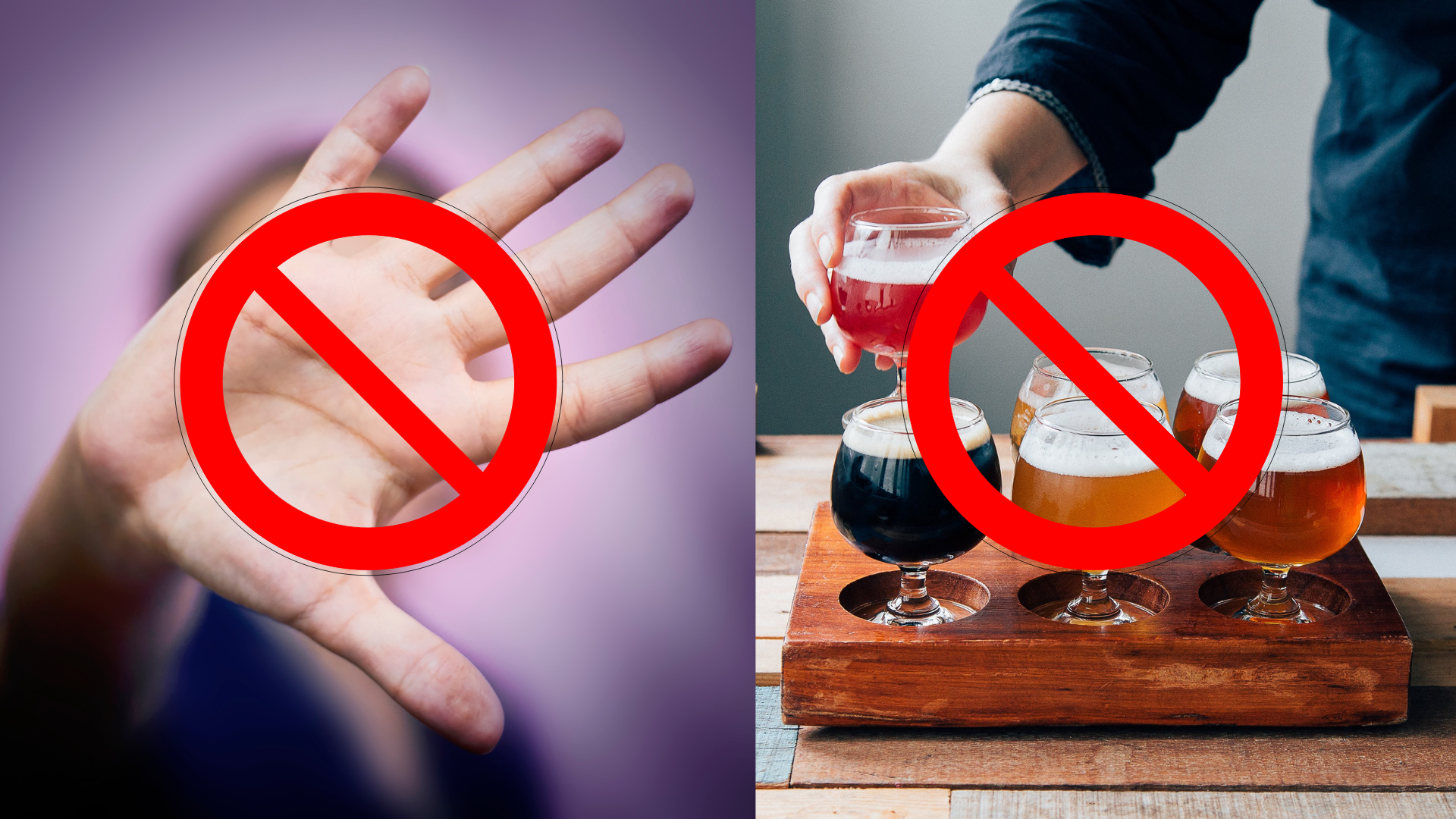 NO SER VIOLENTO

No dar golpes, no usar violencia a la hora de hablar ni participar en disputas. Un hombre de Dios evita irritarse con facilidad e irse de las manos. Se controla (Pr. 29:11)
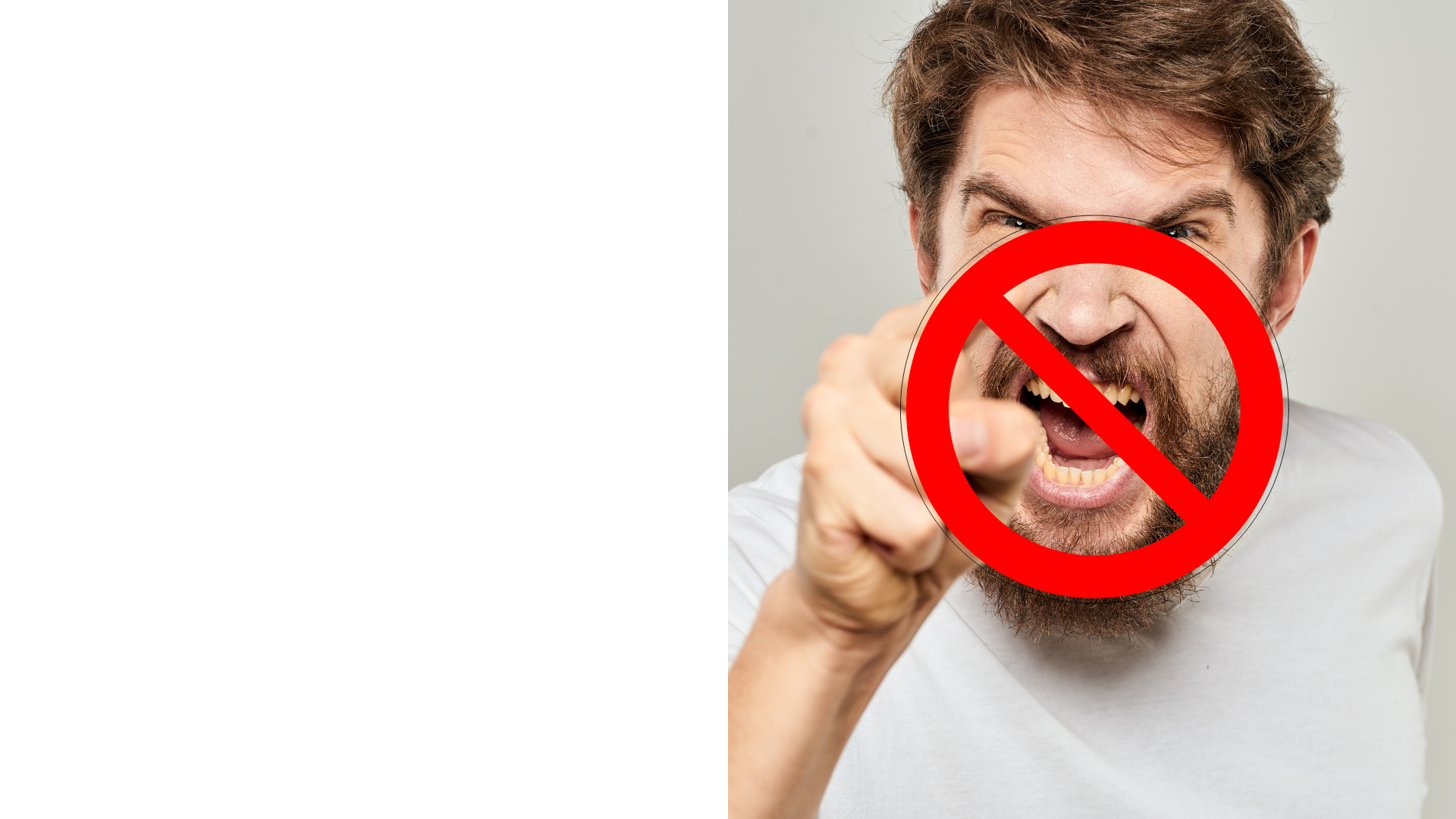 NO SER PENDENCIERO

Un hombre piadoso no participa y evita las discusiones. No es una persona contenciosa. 
Su conversación es siempre llena de gracia (Col. 4:5) y es amable con todos (2ª Tim. 2:24)
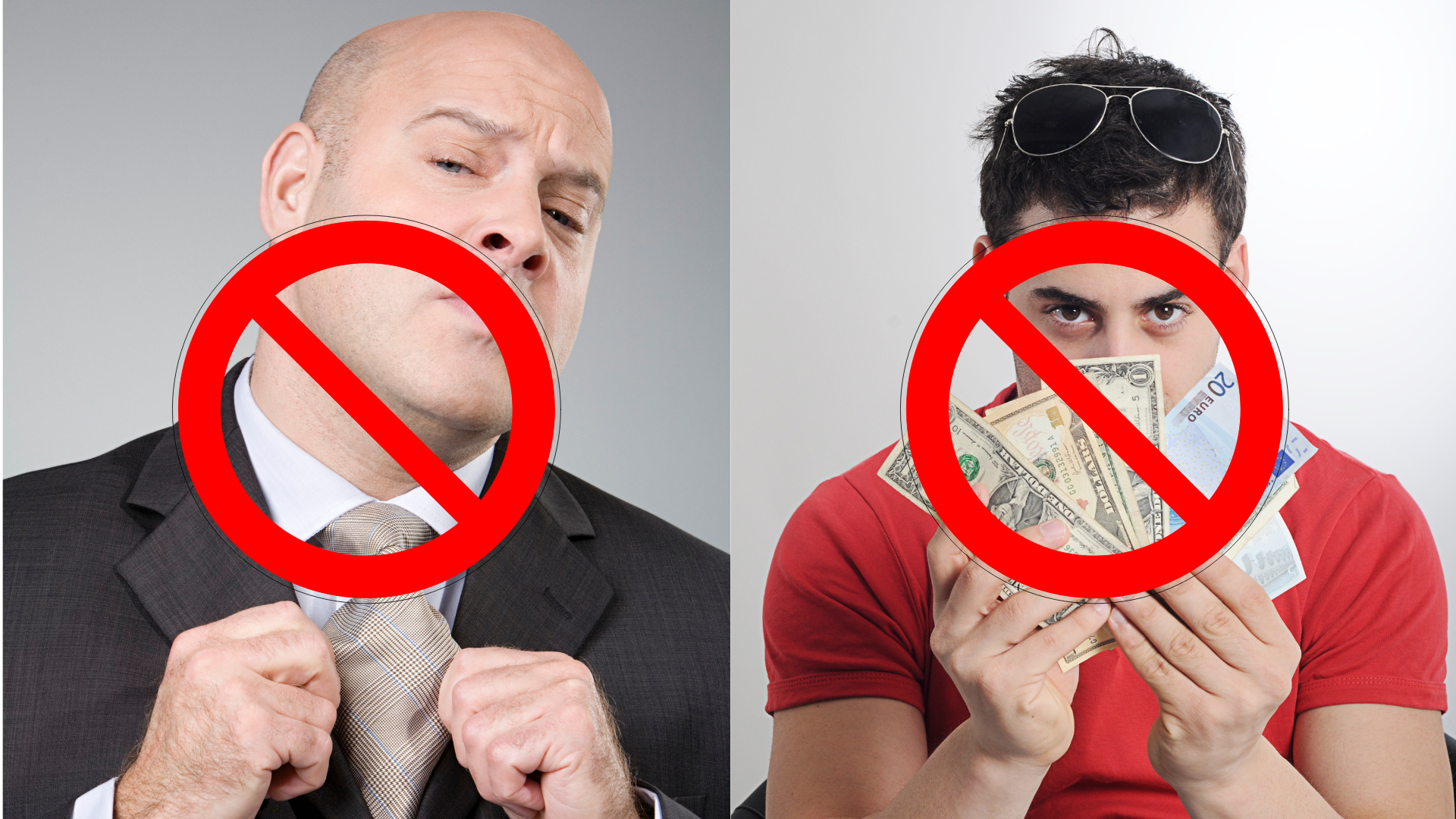 NO SER AMANTE DEL DINERO

El amor al dinero puede ser la raíz que alimenta toda clase 
de otros pecados 
(1ª Ti. 6:10). Un hombre que busca la santidad no puede estar preocupado por acumular posesiones materiales. No podemos dejar el dinero nos transforme en avaros.
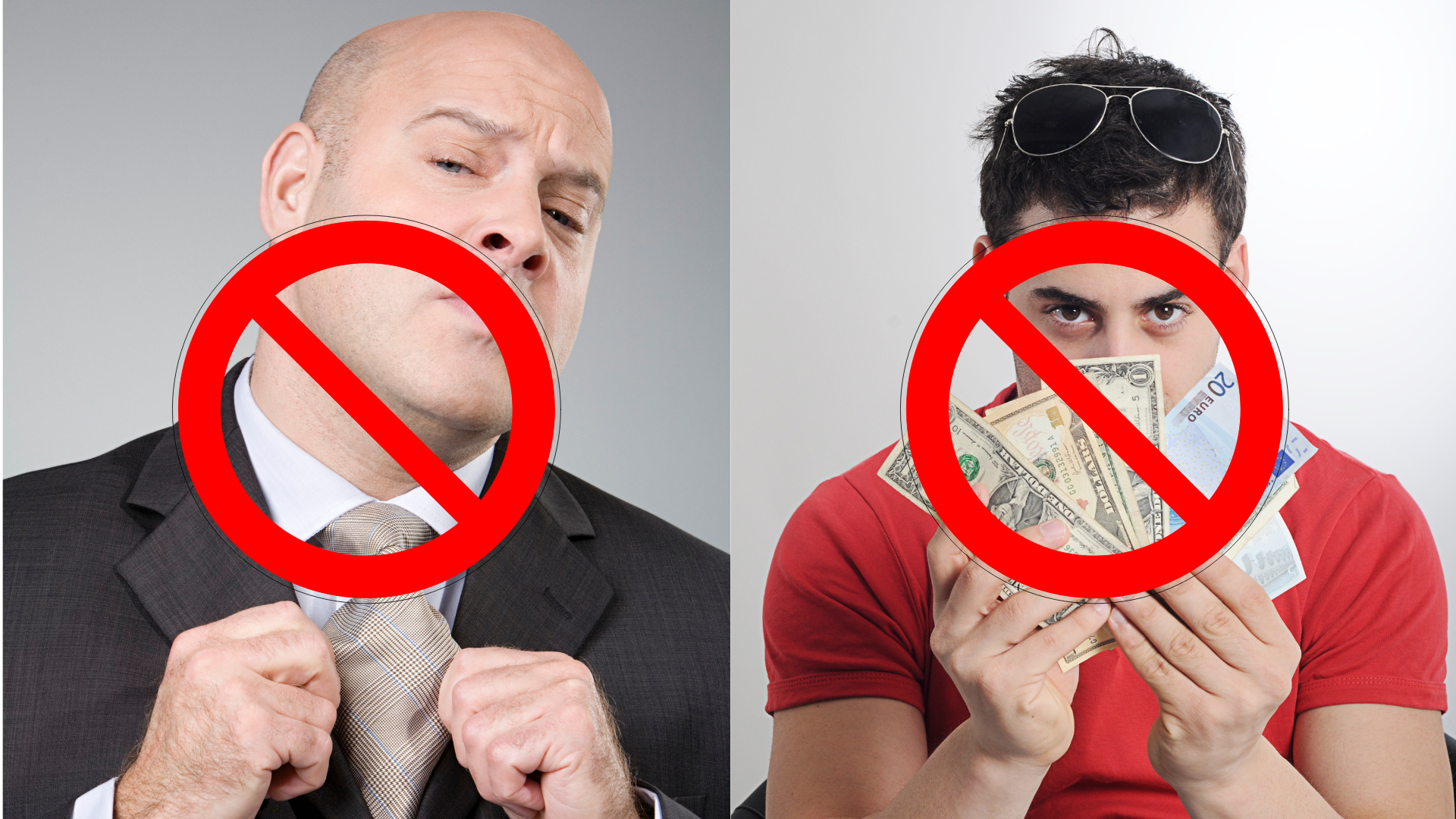 NO SER ALTIVO

No seas arrogante ni orgulloso por el contrario seamos como nuestro Señor y esforzarnos para ser servidores humildes de los demás (Mt. 11:29)
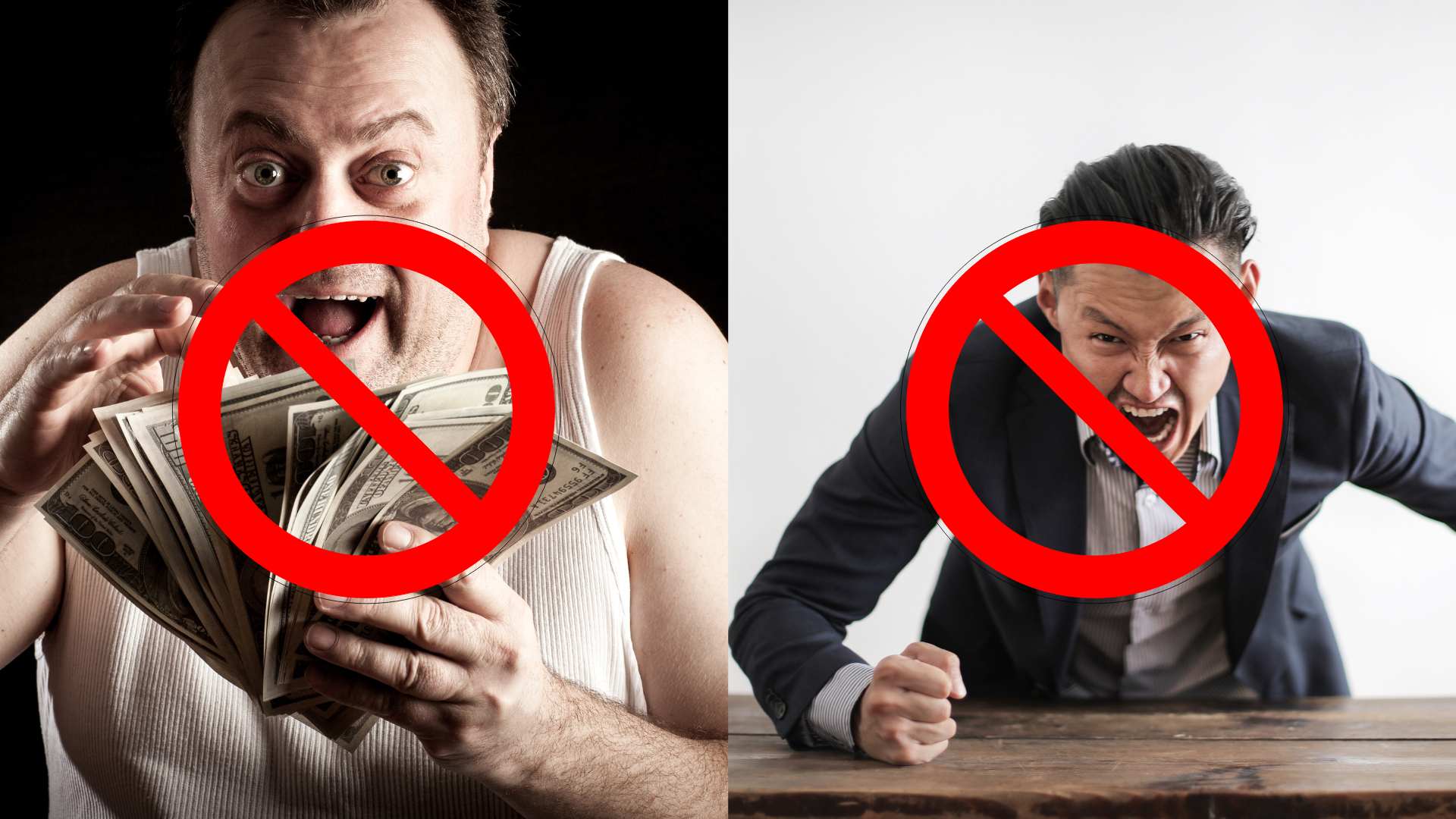 NO SER IRACUNDO

Tener control del temperamento (Tito 1:7) 
El hombre de Dios no 
“se descontrola”.
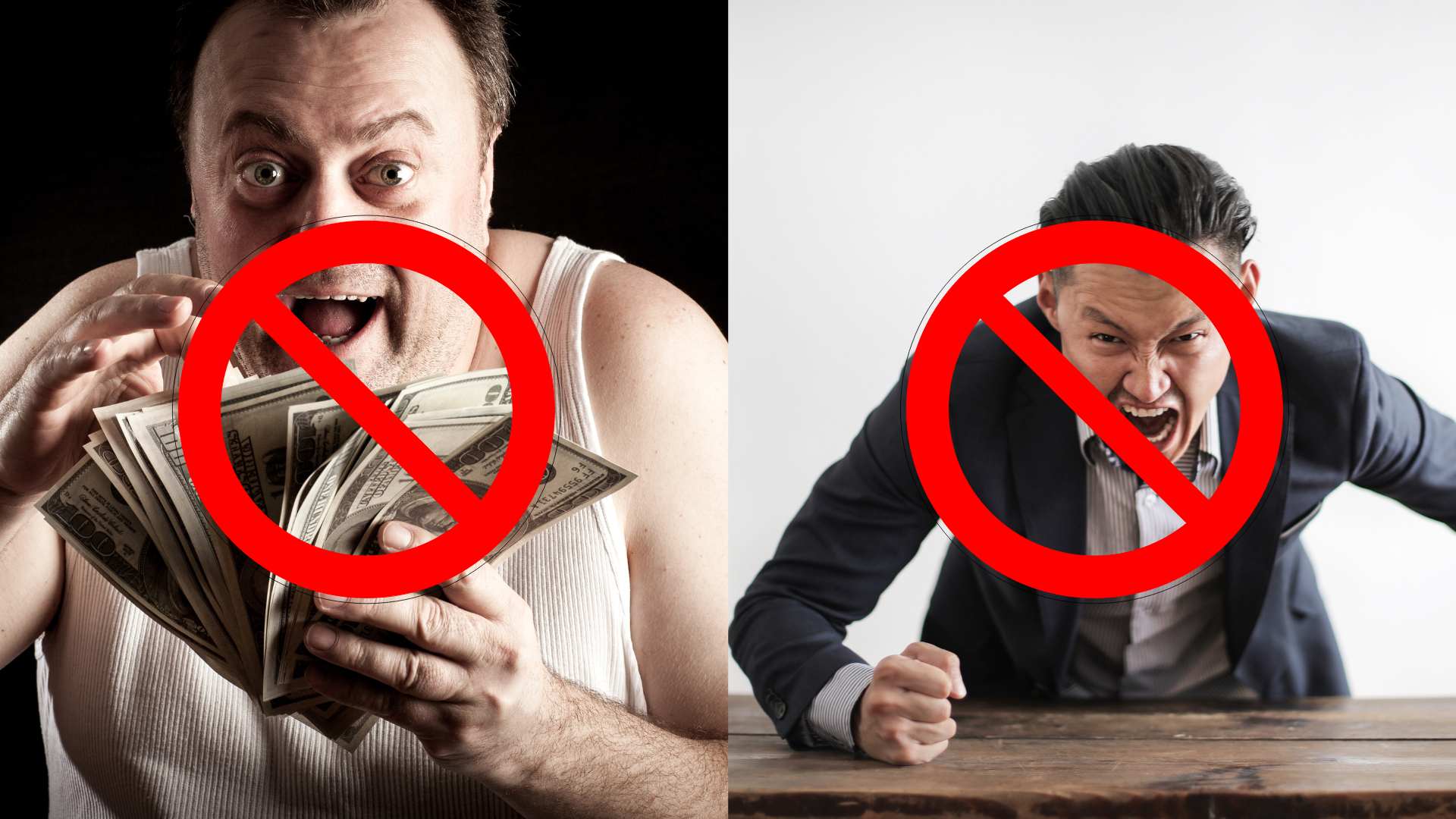 NO BUSCAR GANANCIAS DESHONESTAS

Si un hombre es amante del dinero puede terminar acudiendo a las ganancias deshonestas para satisfacer sus deseos codiciosos. El hombre de Dios evita mezclarse en cualquier actividad deshonesta o ilegal. Se abstendrá de toda especie de mal 
(1ª Tes. 5:22)
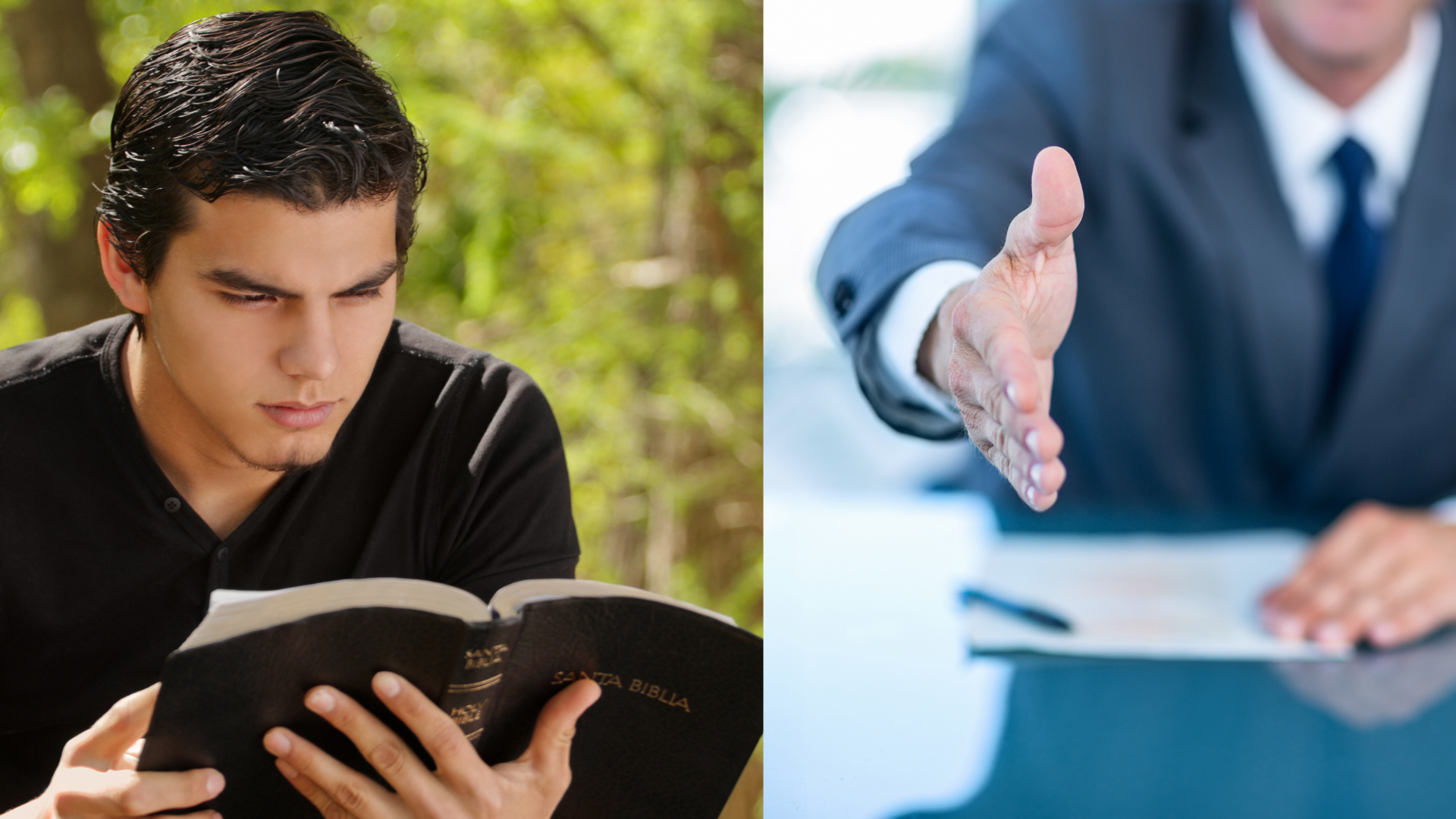 SER JUSTO

Tito 1:8 se refiere a una vida realizada en rectitud todos los días. Tenemos que hacer lo que es recto y justo. Tenemos que ser hombres honestos en nuestra relación con los demás. Tenemos que ser hombres íntegros.
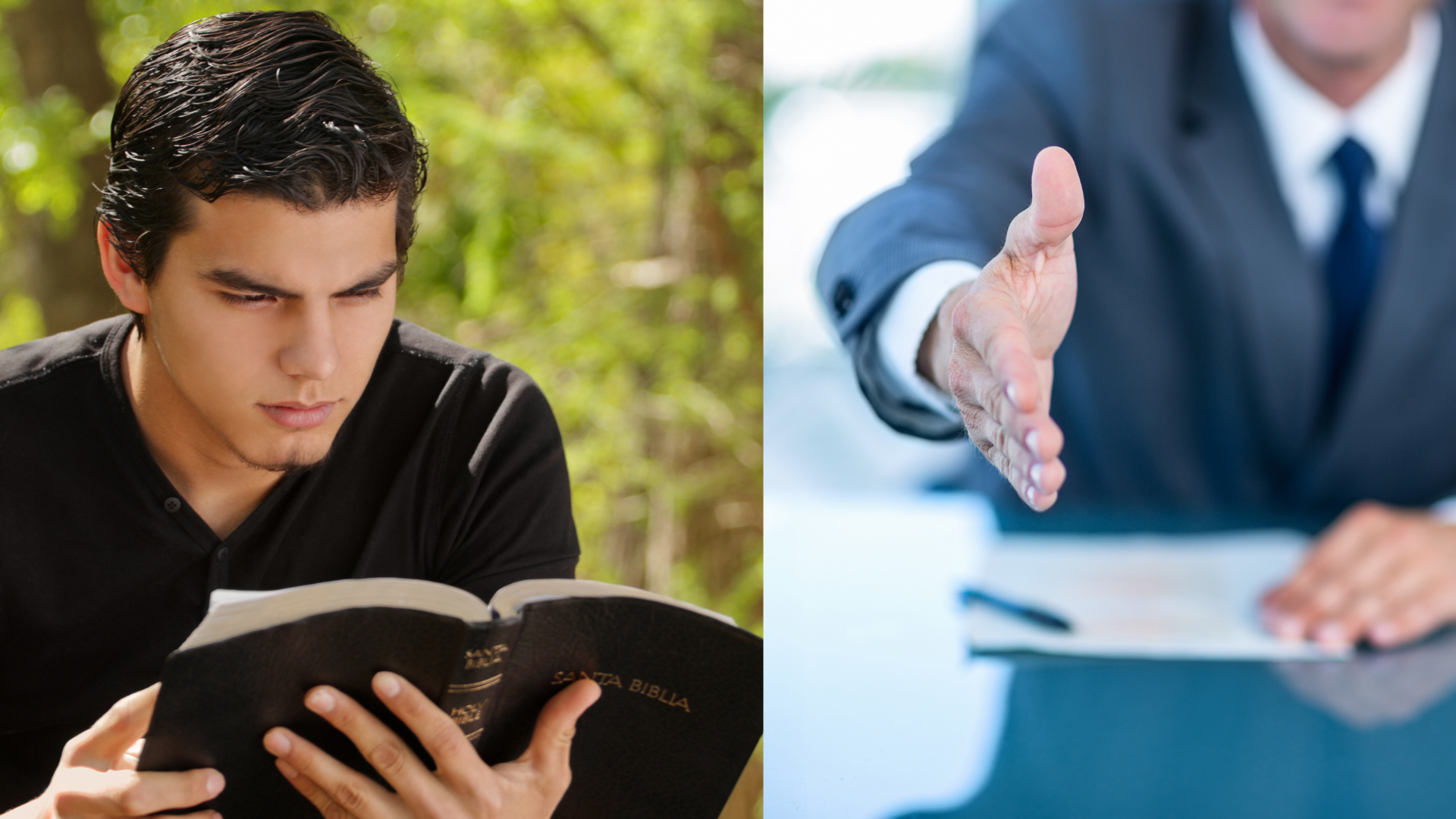 SER AMADOR DE LO BUENO

El hombre de Dios tiene una pasión por lo que es bueno y edificante, sea en los libros, las películas, amistades o entretenimiento.
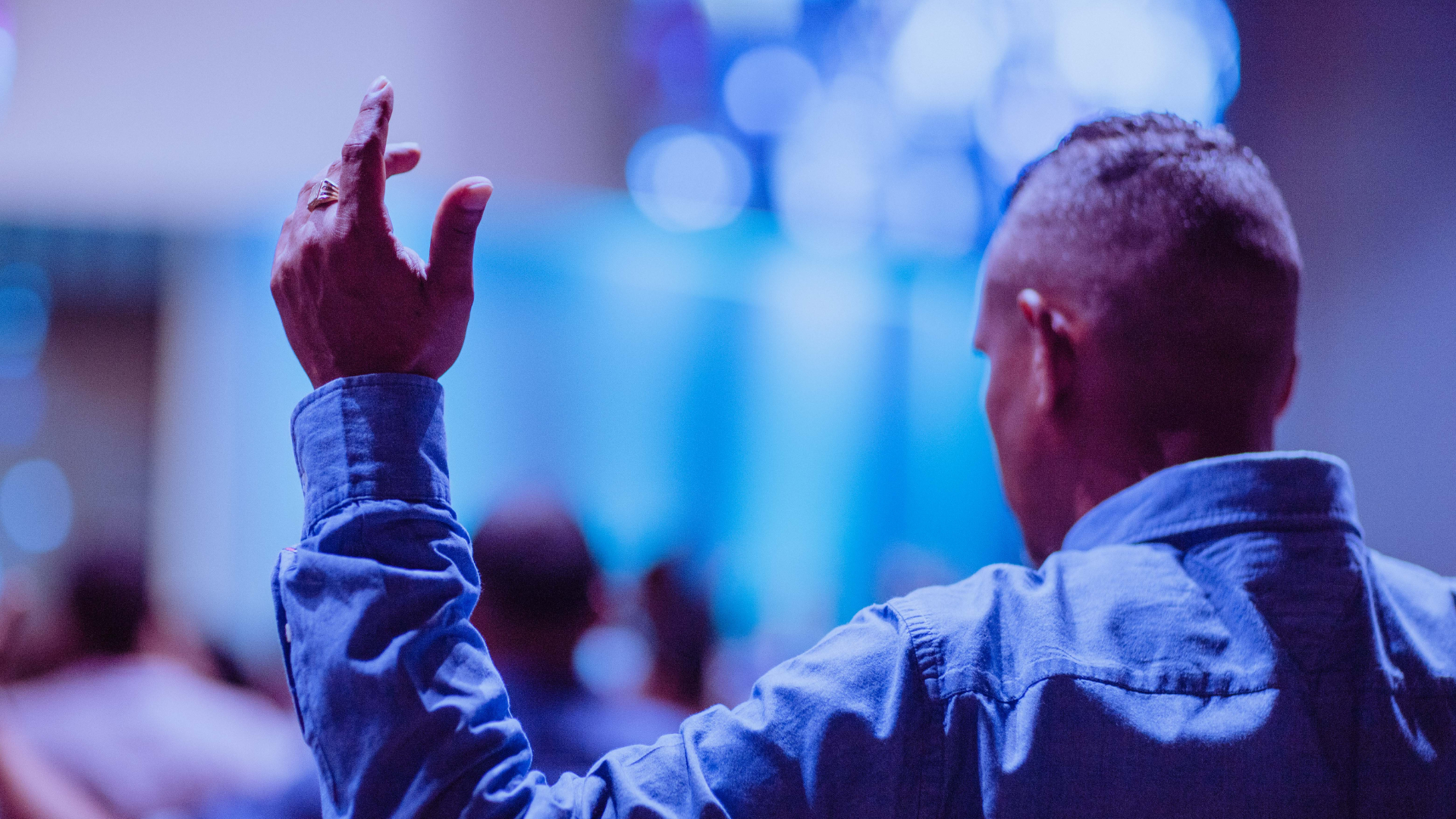 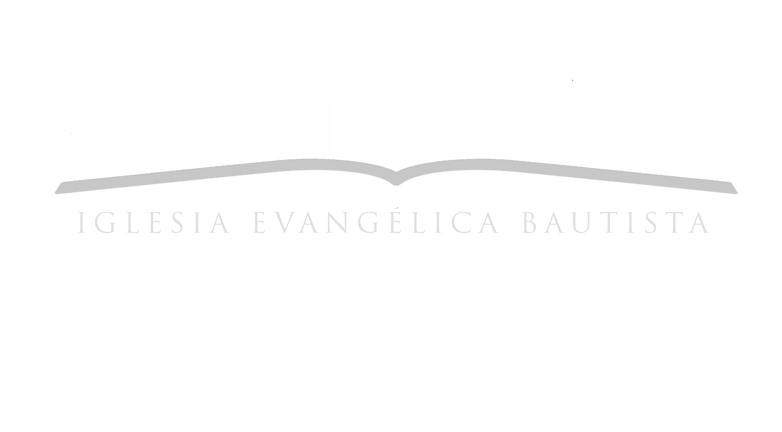 Sirviendo fielmente donde estamos (1ª Co. 4:2) 
Continuando con tu crecimiento espiritual 
 (2ª Pe. 3:18) 
Aceptando mayores retos de servicio. 
Aspirando al liderazgo (1ª Ti. 3:1) 
Deseando alcanzar la santidad (1ª Ti. 3:1-7; Tit. 1:6-9)